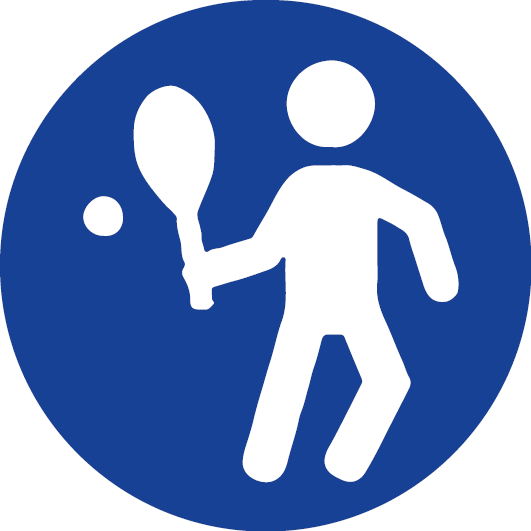 Physical Activity
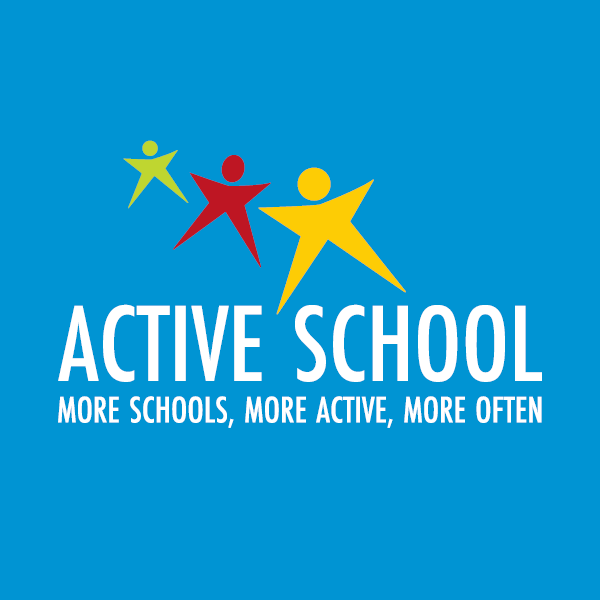 Our school is working towards the Active School Flag.  
This is a record of the work that we have undertaken.
[Speaker Notes: Please read the GUIDELINES: ASF Template Slideshows document in the ASF Members Area on www.activeschoolflag.ie (Website Showcase section)]
Playground Equipment
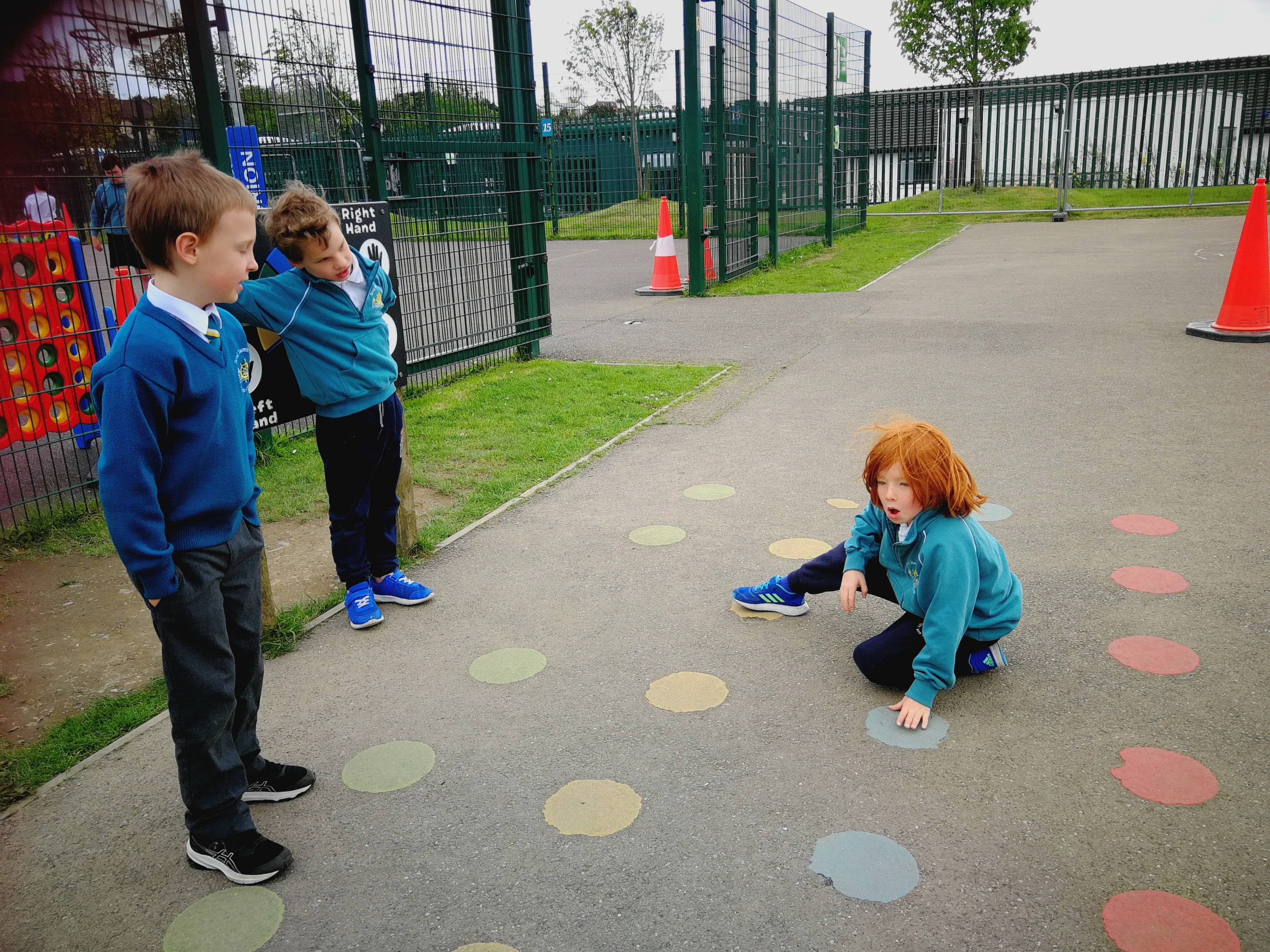 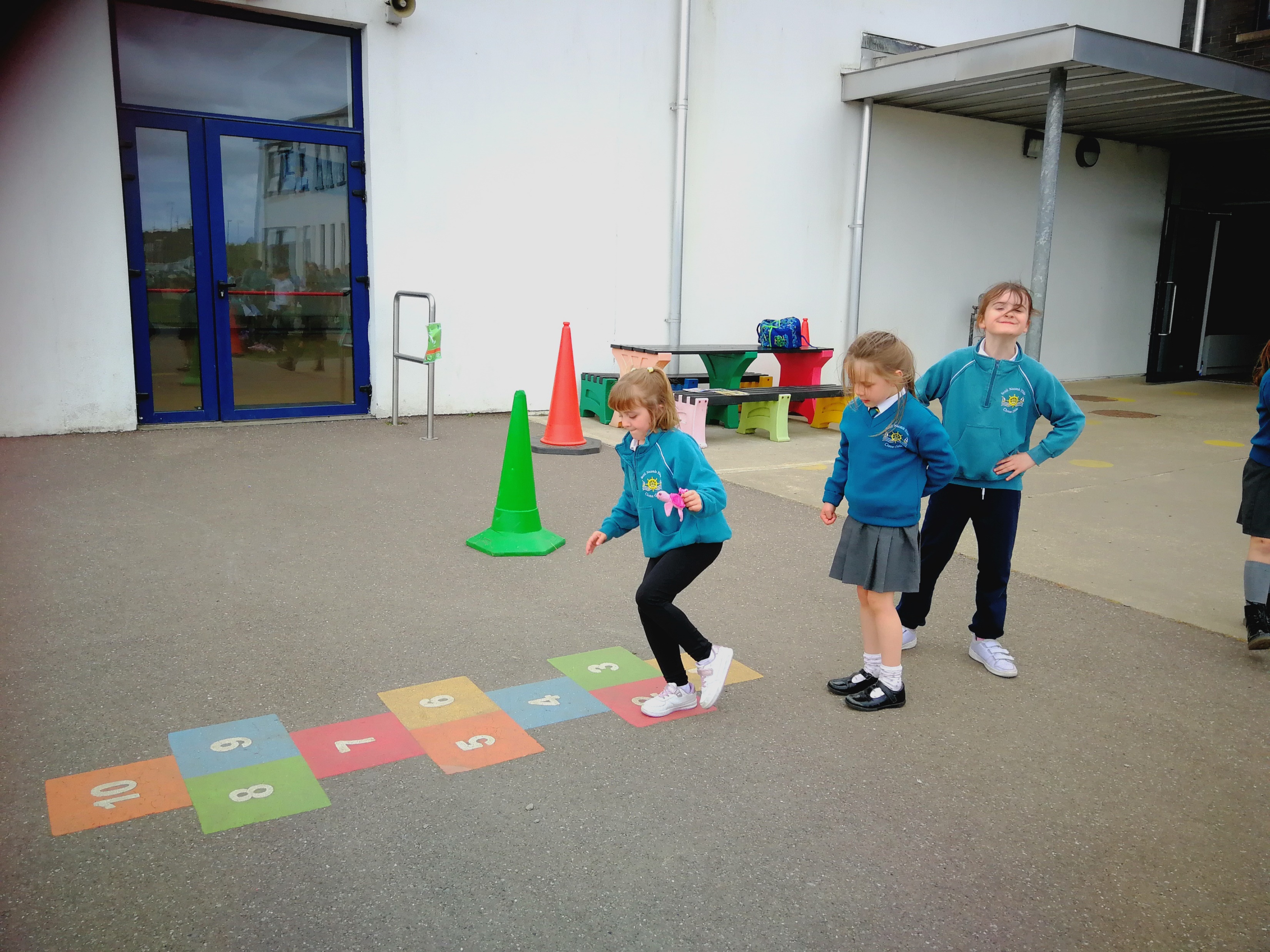 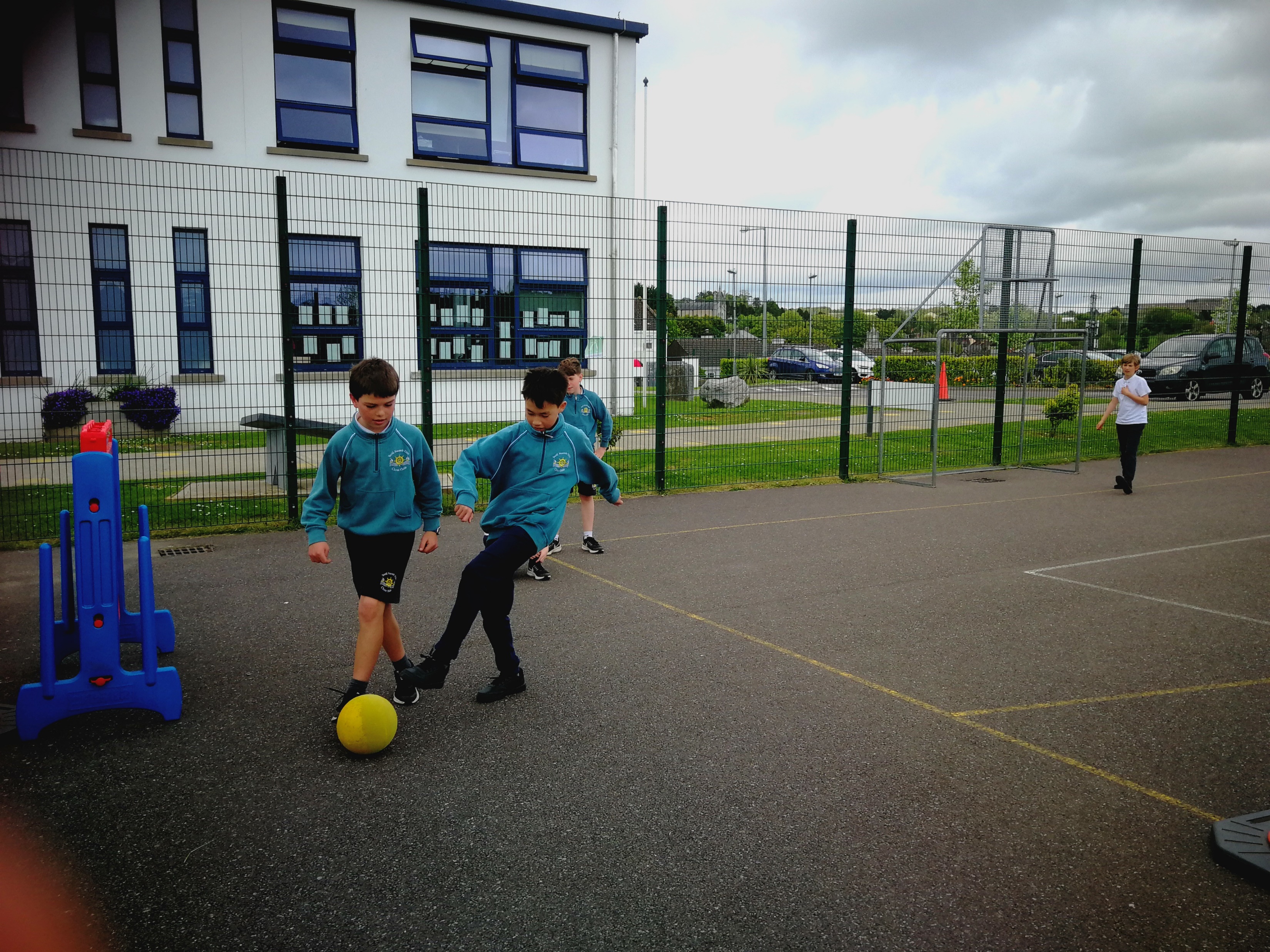 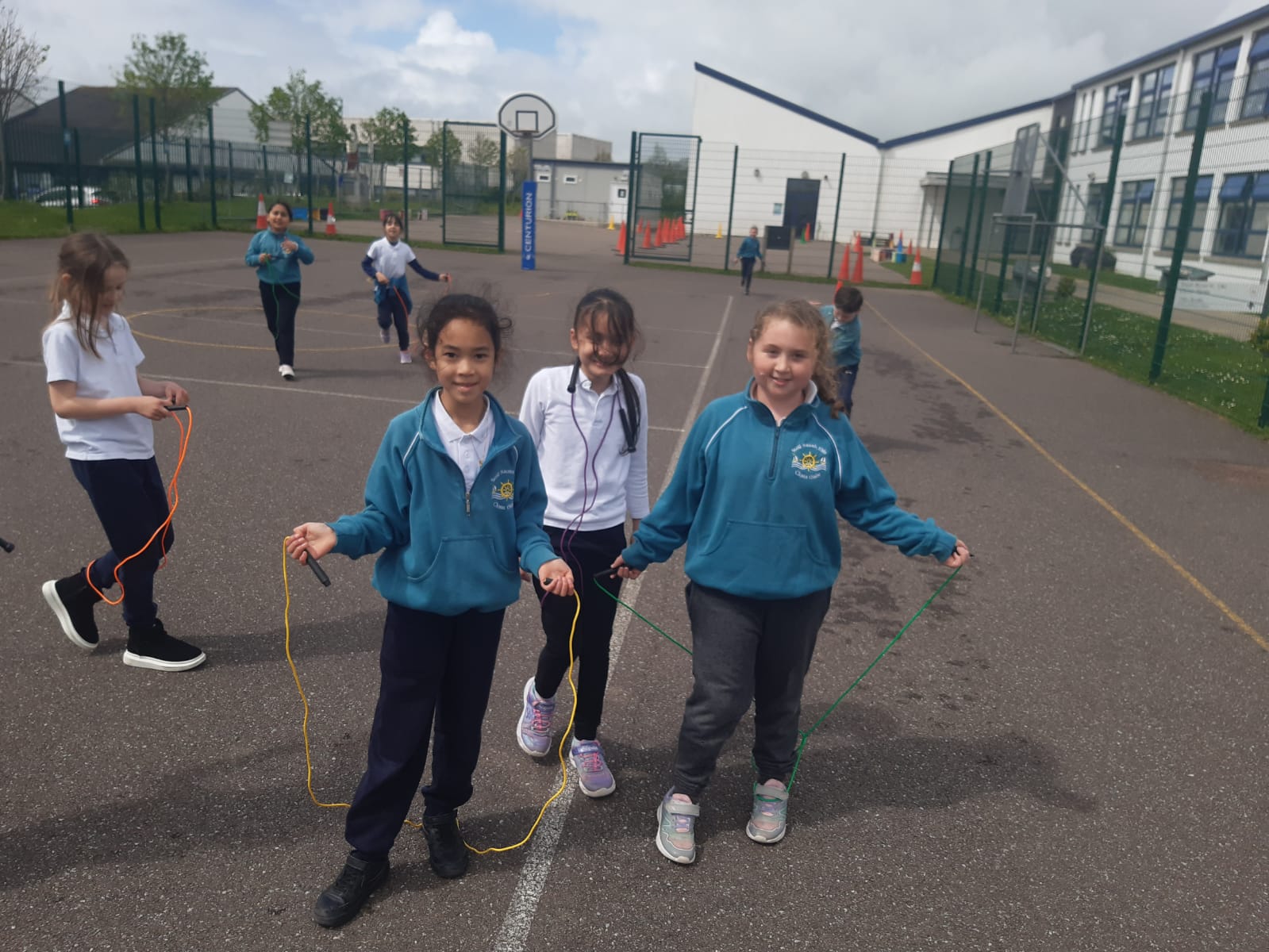 www.activeschoolflag.ie
[Speaker Notes: Please provide evidence of how playground equipment is used to promote physical activity during break-times.]
Gardening in the Friary
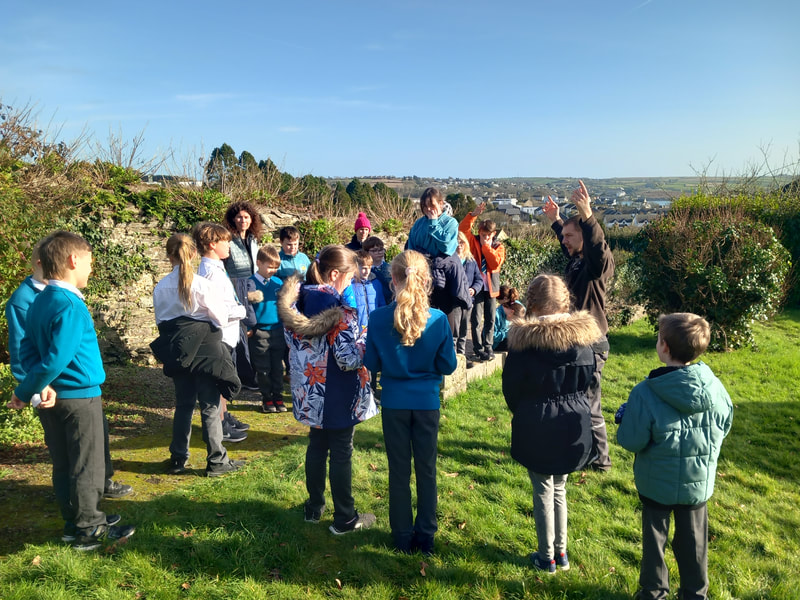 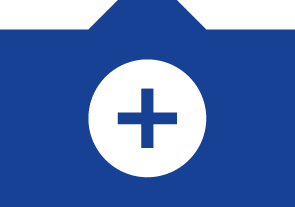 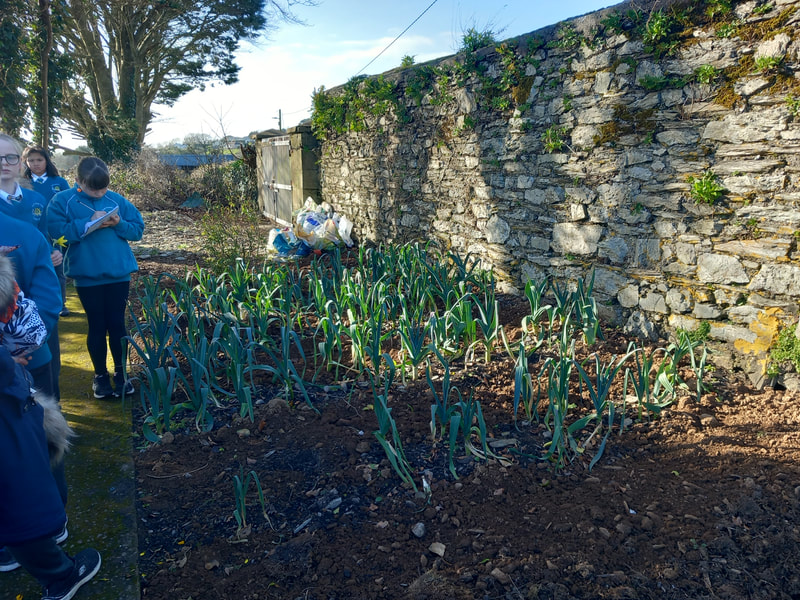 www.activeschoolflag.ie
[Speaker Notes: Many schools use music in the yard to generate physical activity. If your school doesn’t you can delete this slide.]
Playground Leaders
Playground leaders from 3rd and 4th classes worked with children from Junior and Senior Infants, leaders from 5th and 6th classes worked with children from 1st and 2nd classes. Initially we did this 5 days a week, then we reviewed, took a short break and then they did this one day a week.
They were provided with notes to paly gams that use little to no equipment.
www.activeschoolflag.ie
[Speaker Notes: Please provide evidence of Playground Leaders in action. If this is not possible due to Covid-restrictions please explain this in your application form and delete this slide.]
Minibeast Hunt and Aistear walk to postbox
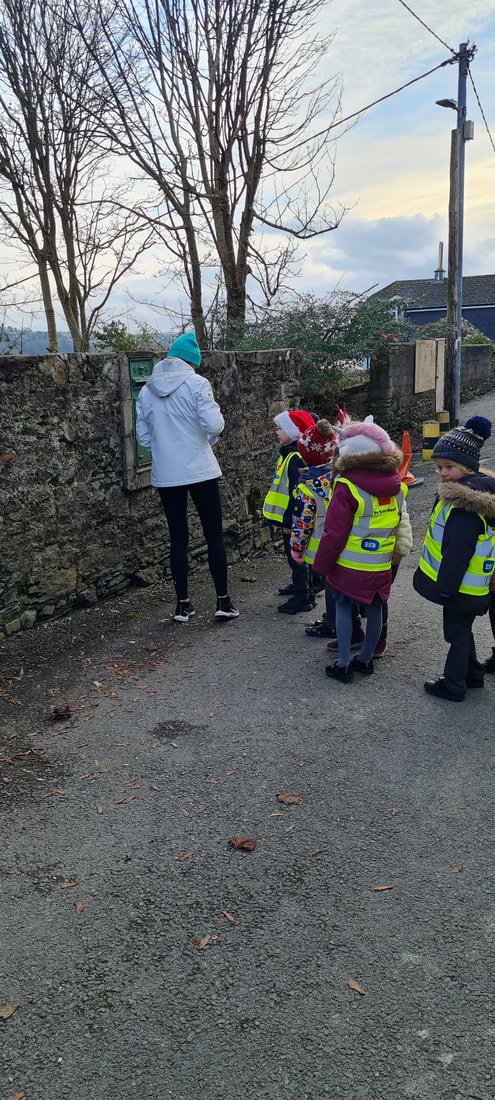 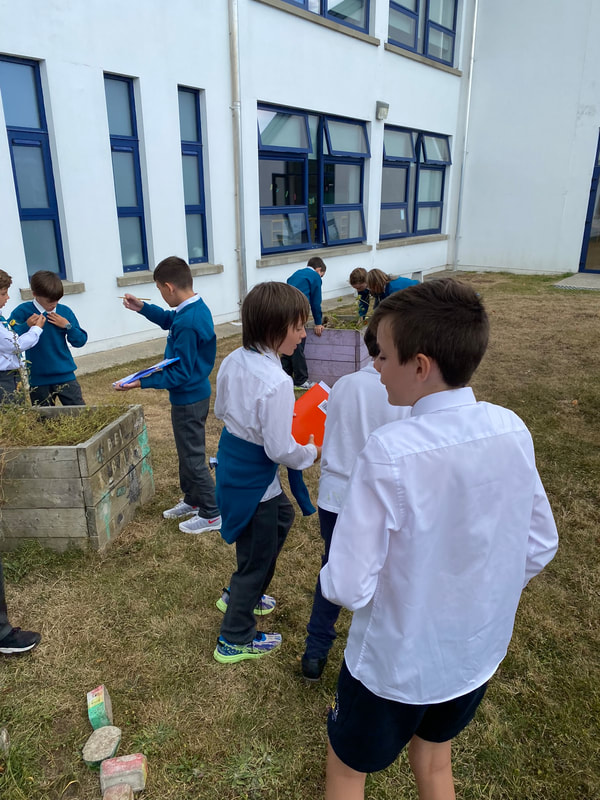 Geography Trail and             	  Ghost Tour
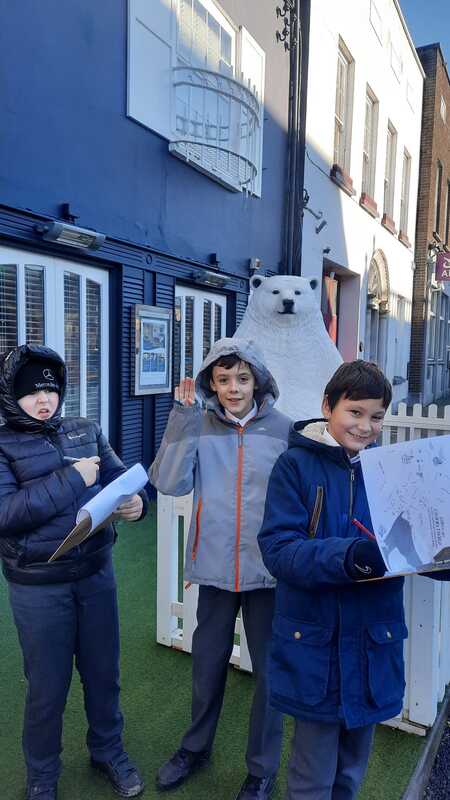 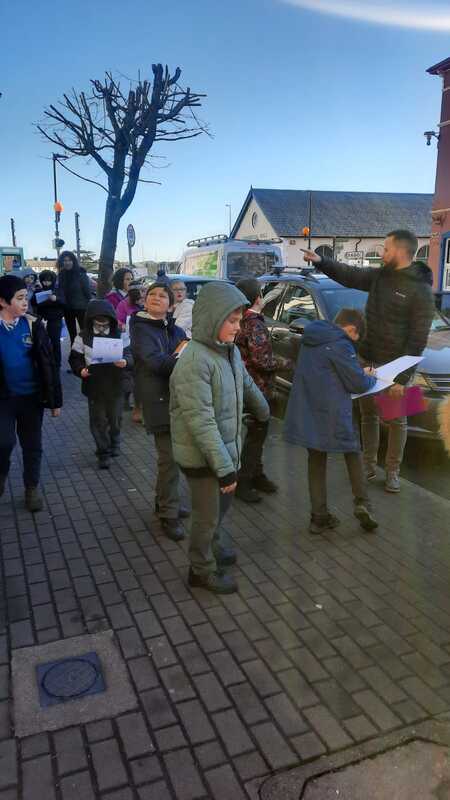 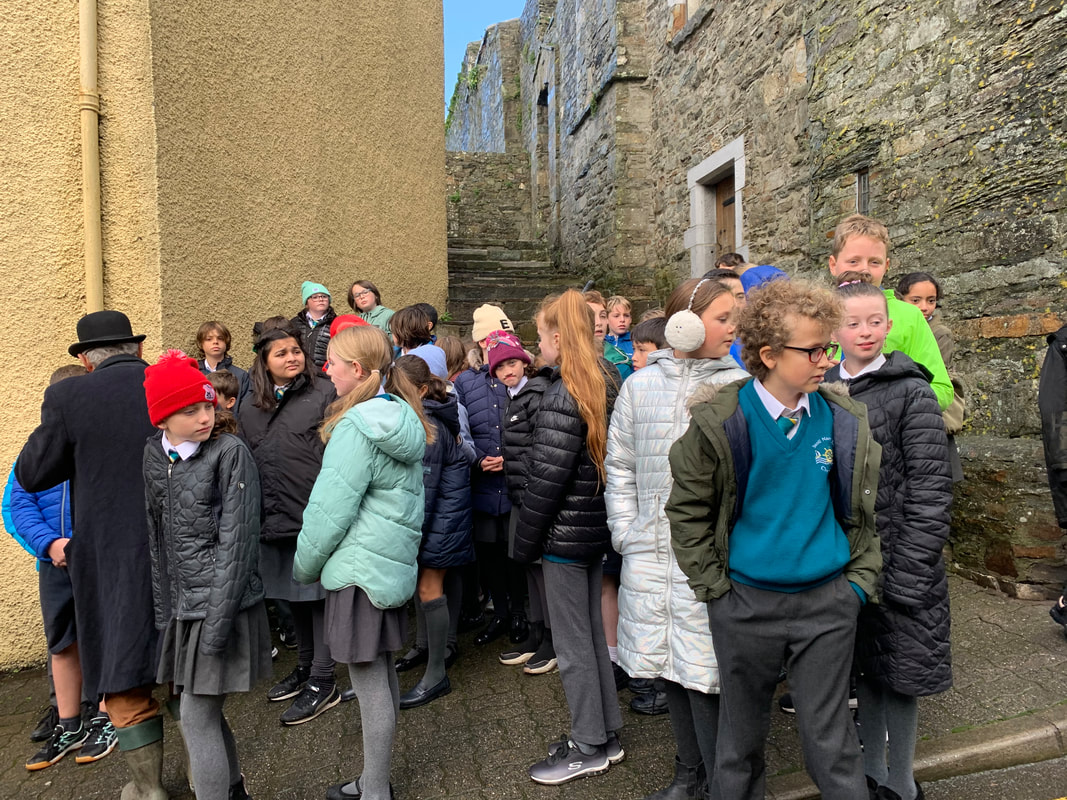 Our Active School Walkway is used to:
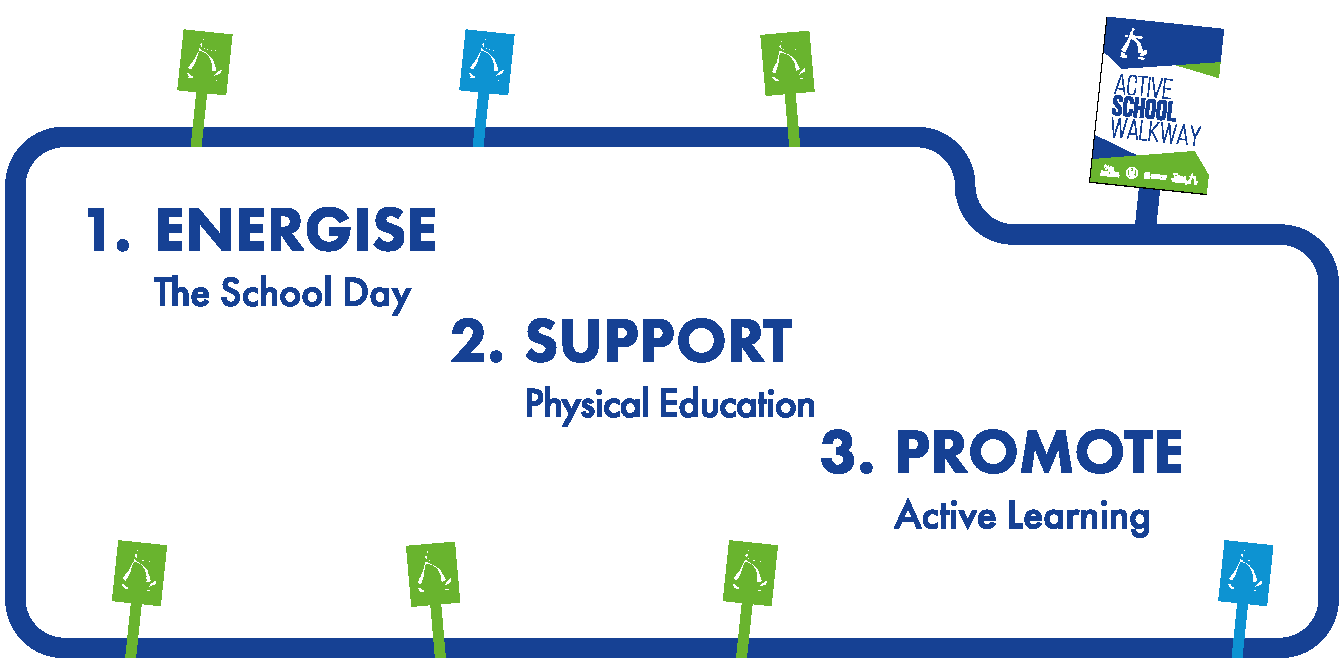 www.activeschoolflag.ie
[Speaker Notes: WALKWAY signage is provided to registered schools that attend the Walkway webinar scheduled every spring.]
Our WALKWAY Route
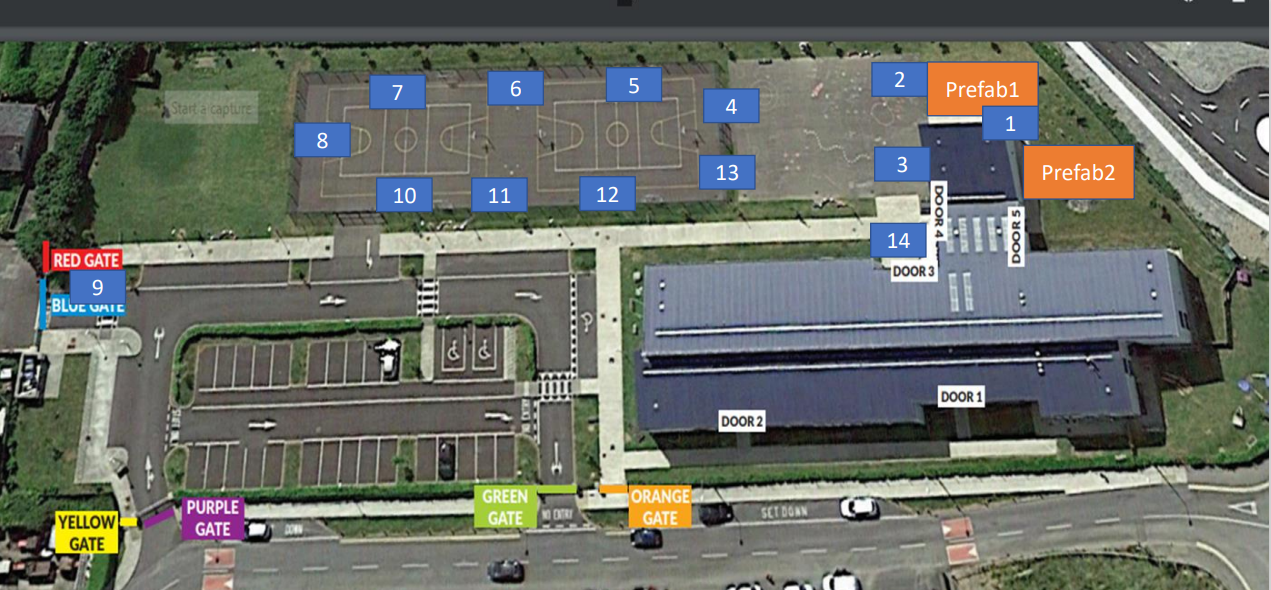 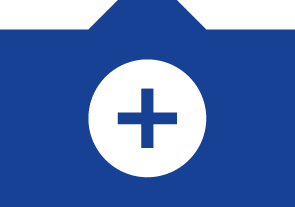 www.activeschoolflag.ie
[Speaker Notes: Please provide evidence of the signposted Walkway route on your school grounds]
WALKWAY Activities
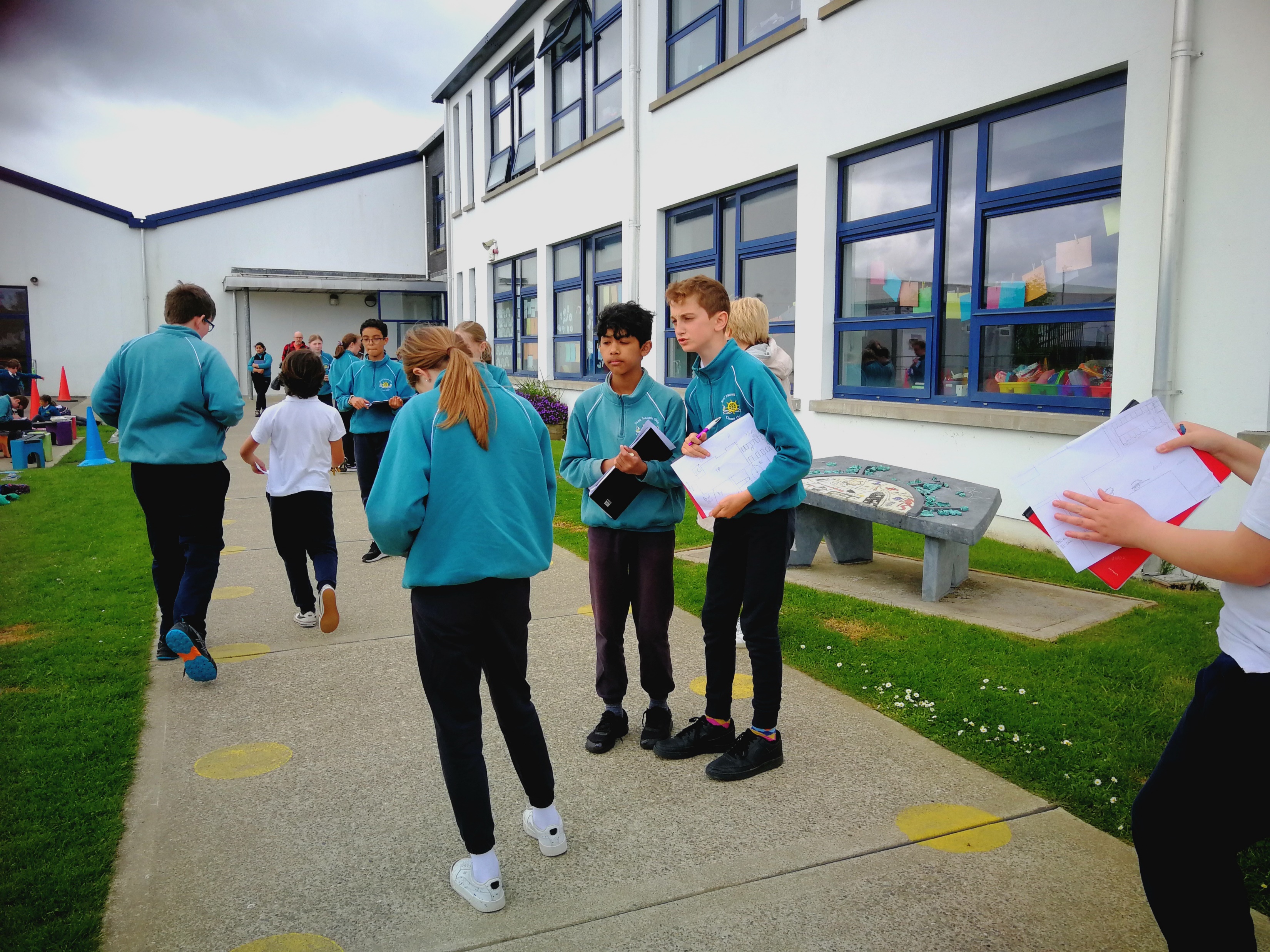 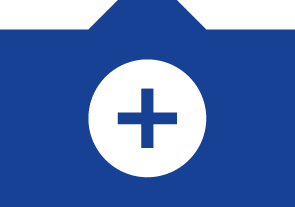 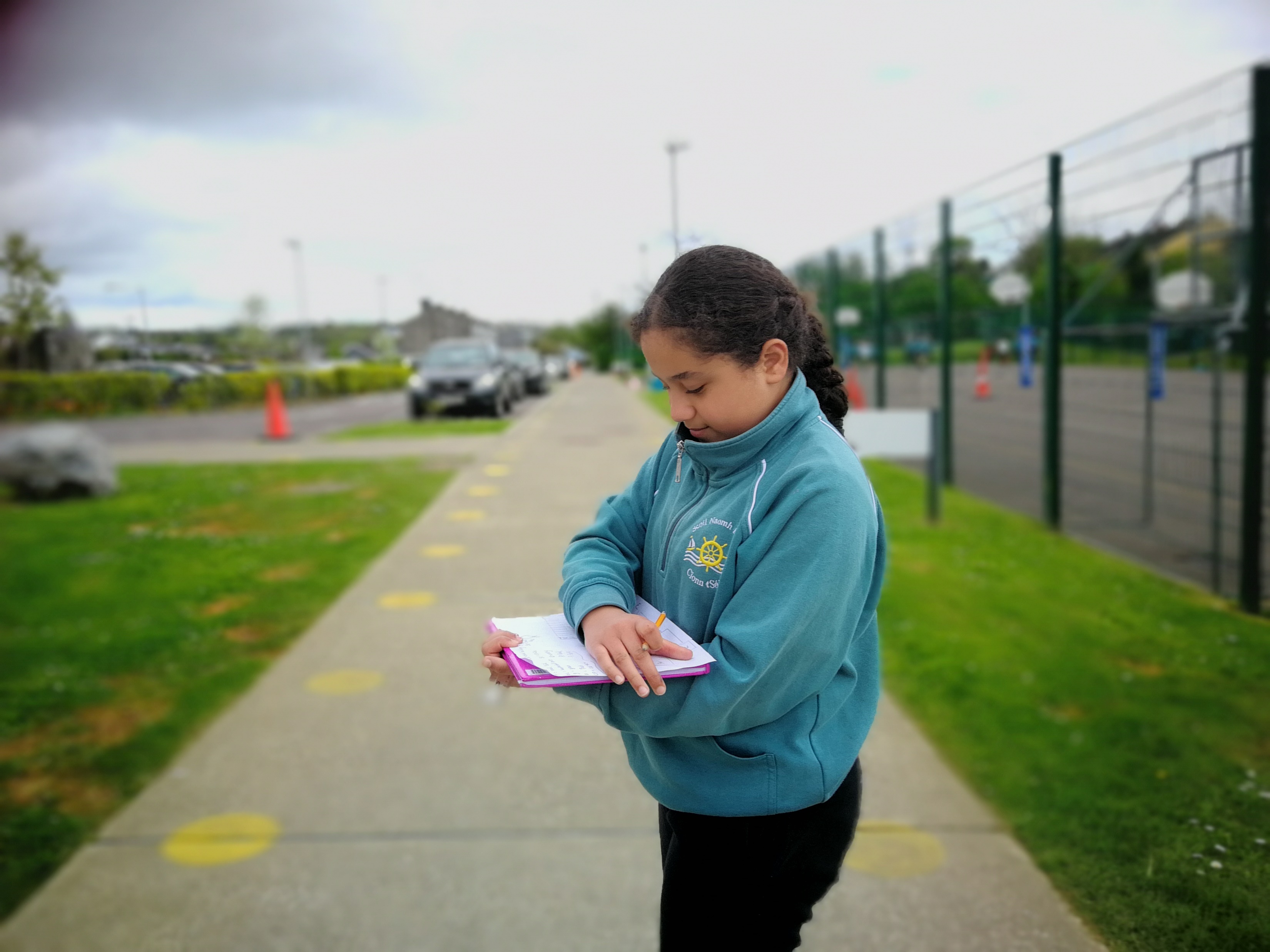 www.activeschoolflag.ie
[Speaker Notes: Please provide evidence of your Walkway route and the Walkway challenges in use.]
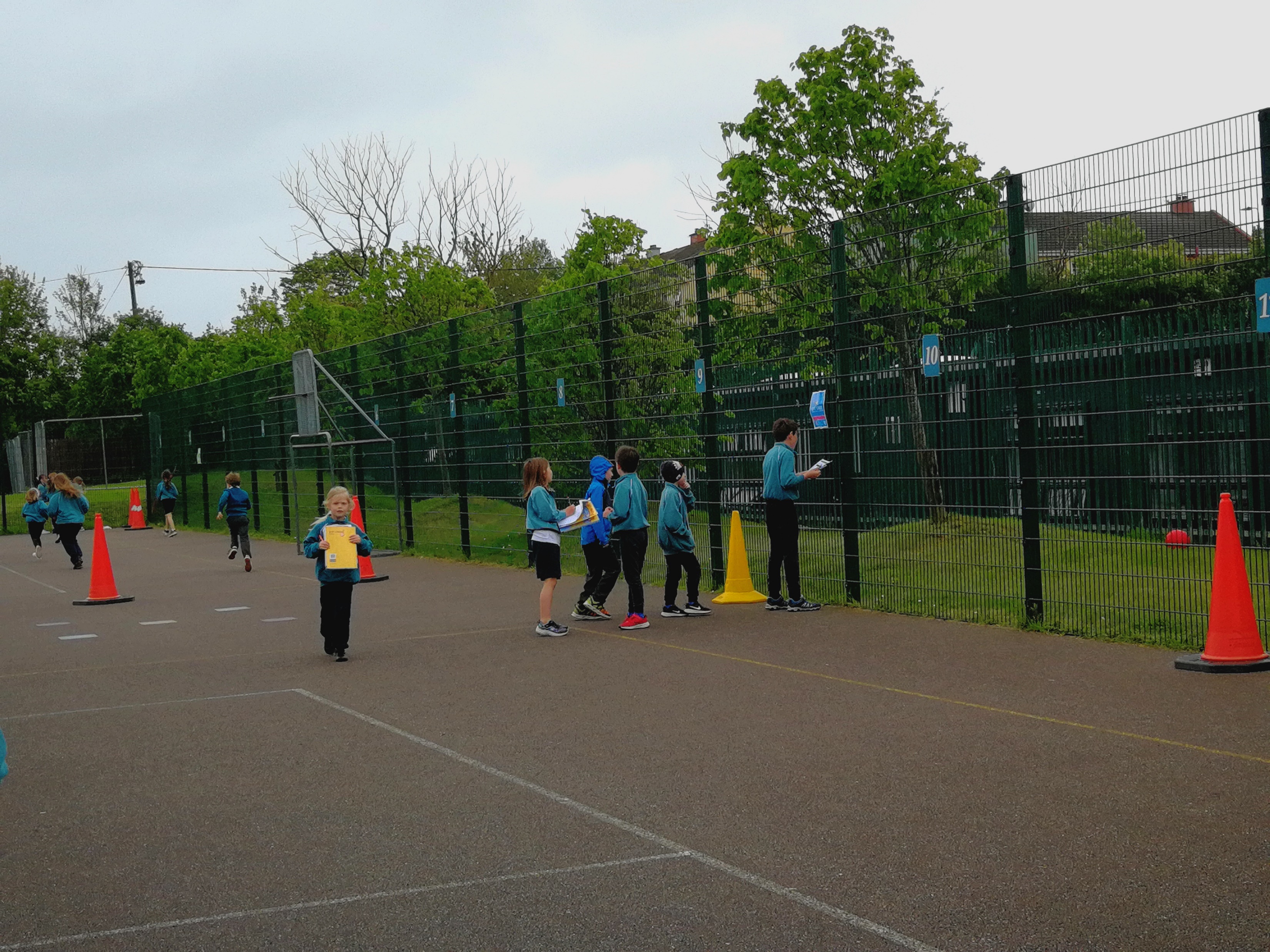 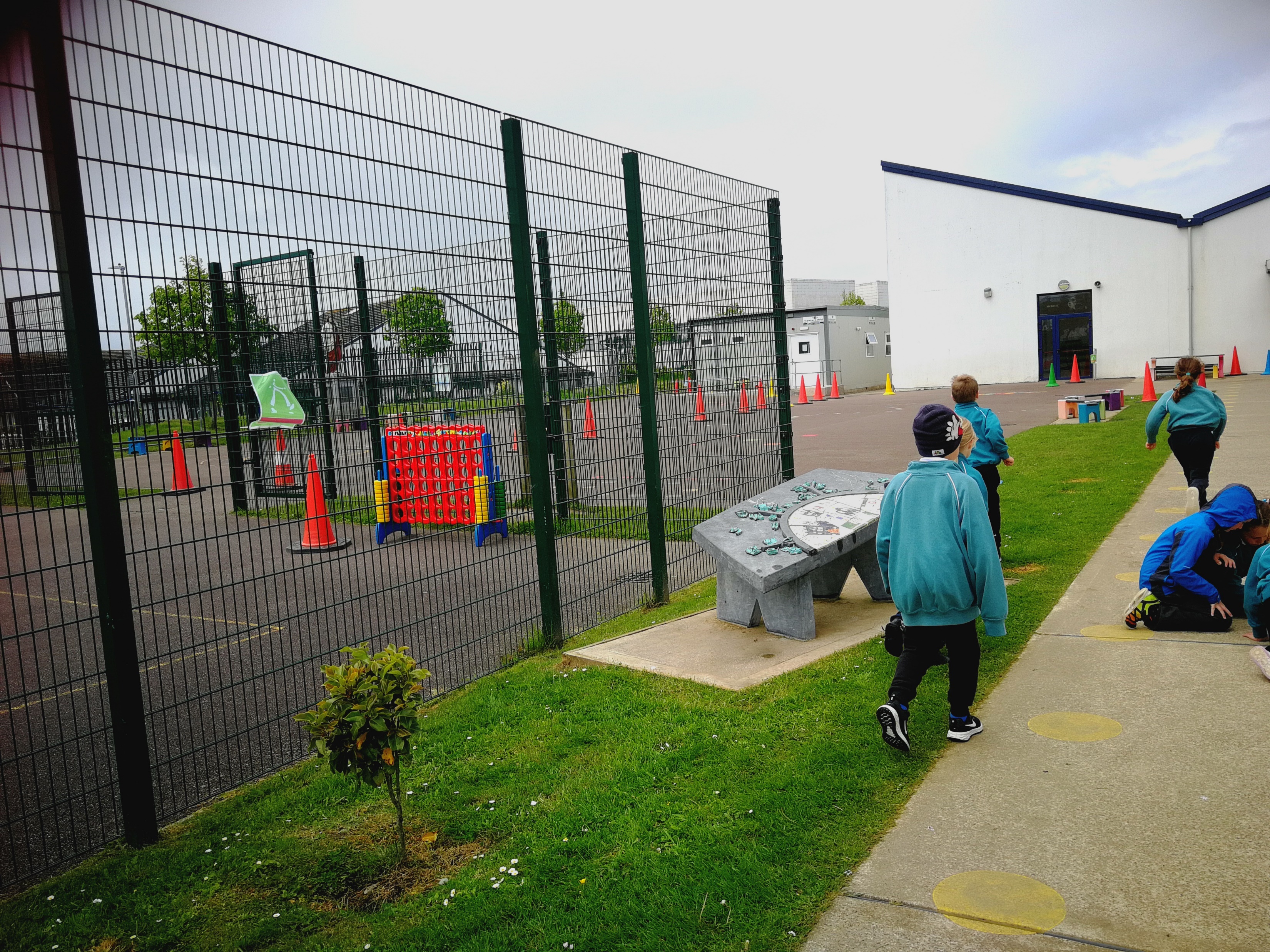 Active Breaks Challenge
30/01-24/02
Dates:
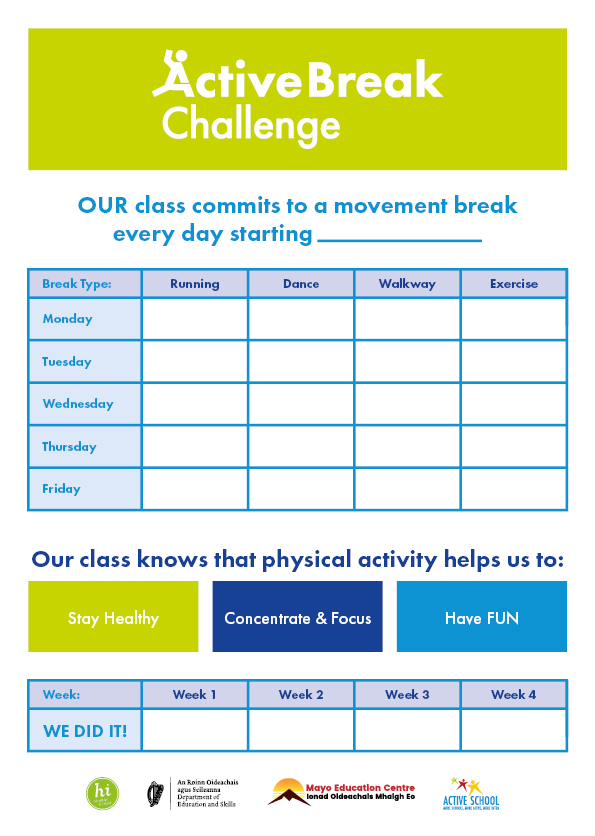 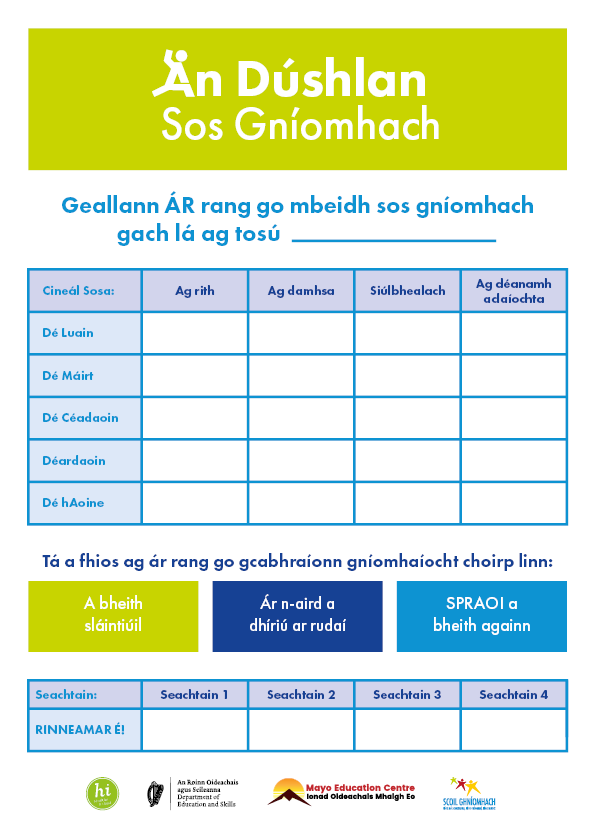 All classes participated.
Challenge lasted 4 weeks.
Variety in active breaks.
[Speaker Notes: This is a KEY part of the ASF process and should be organized as a whole of school activity. 
Please insert the dates that your school ran this challenge in the box provided at the top of this page]
Active Breaks: Juniors
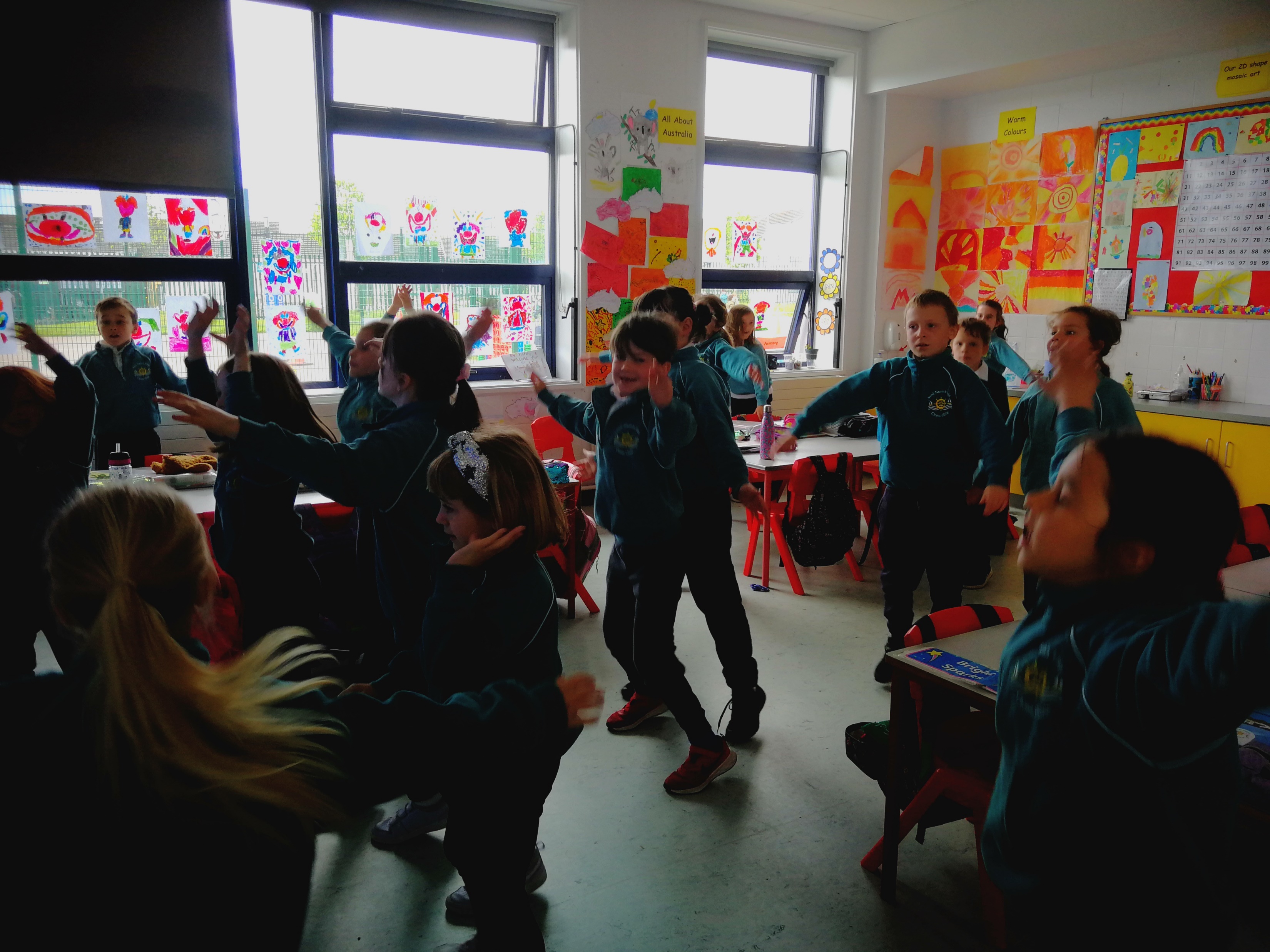 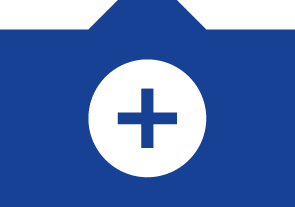 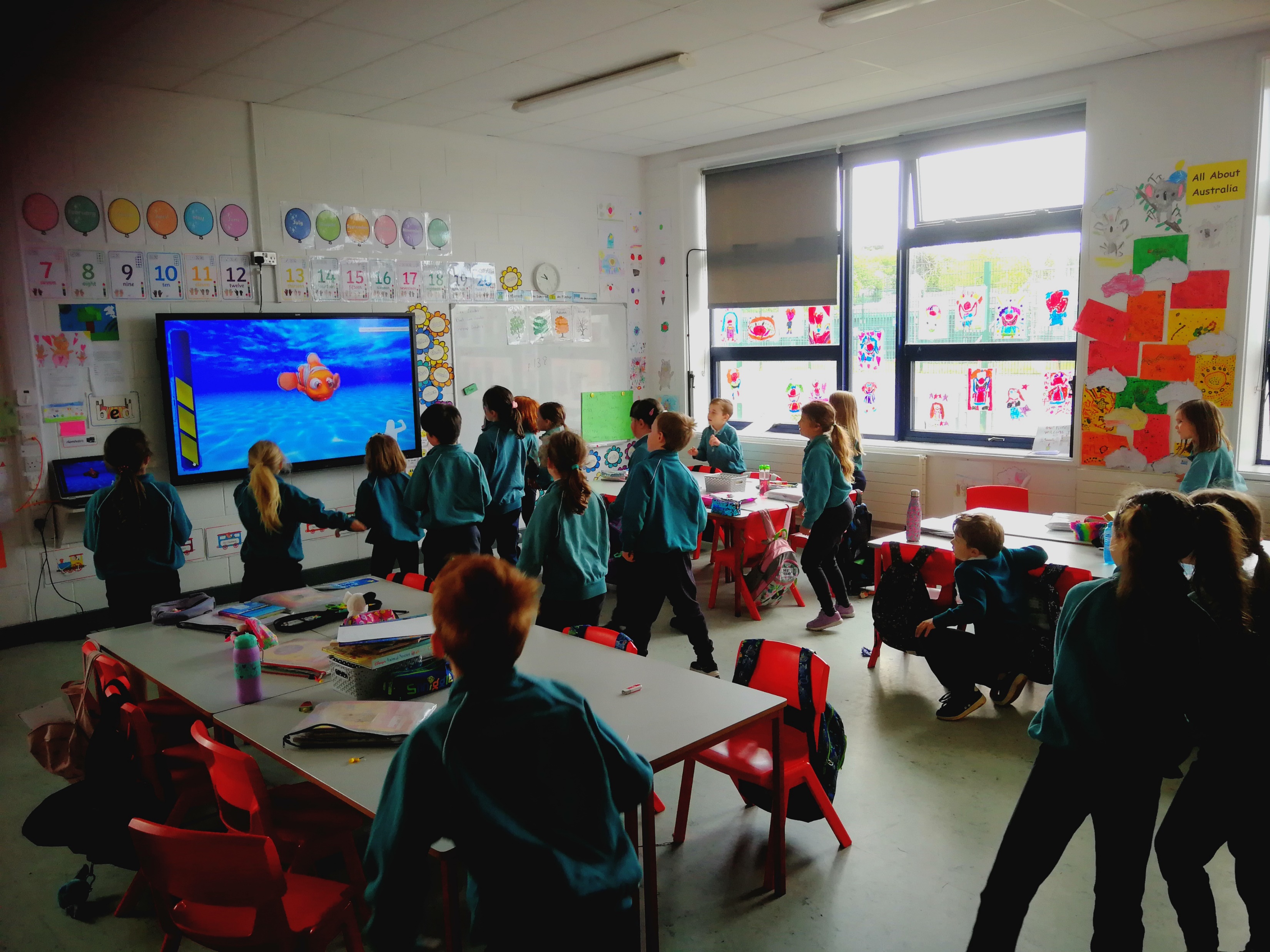 www.activeschoolflag.ie
[Speaker Notes: Please provide evidence of junior classes participating in this challenge]
Active Breaks: Seniors
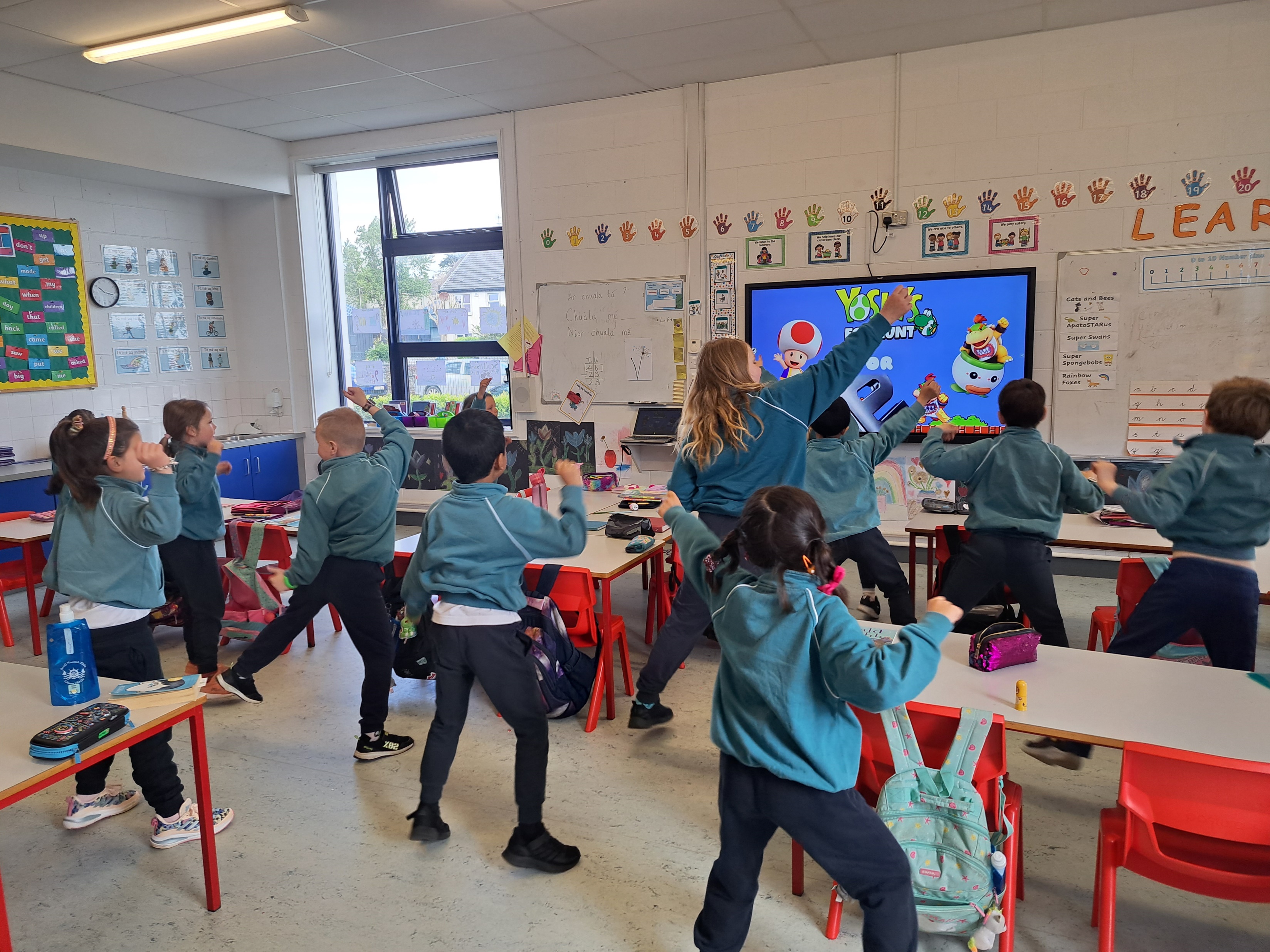 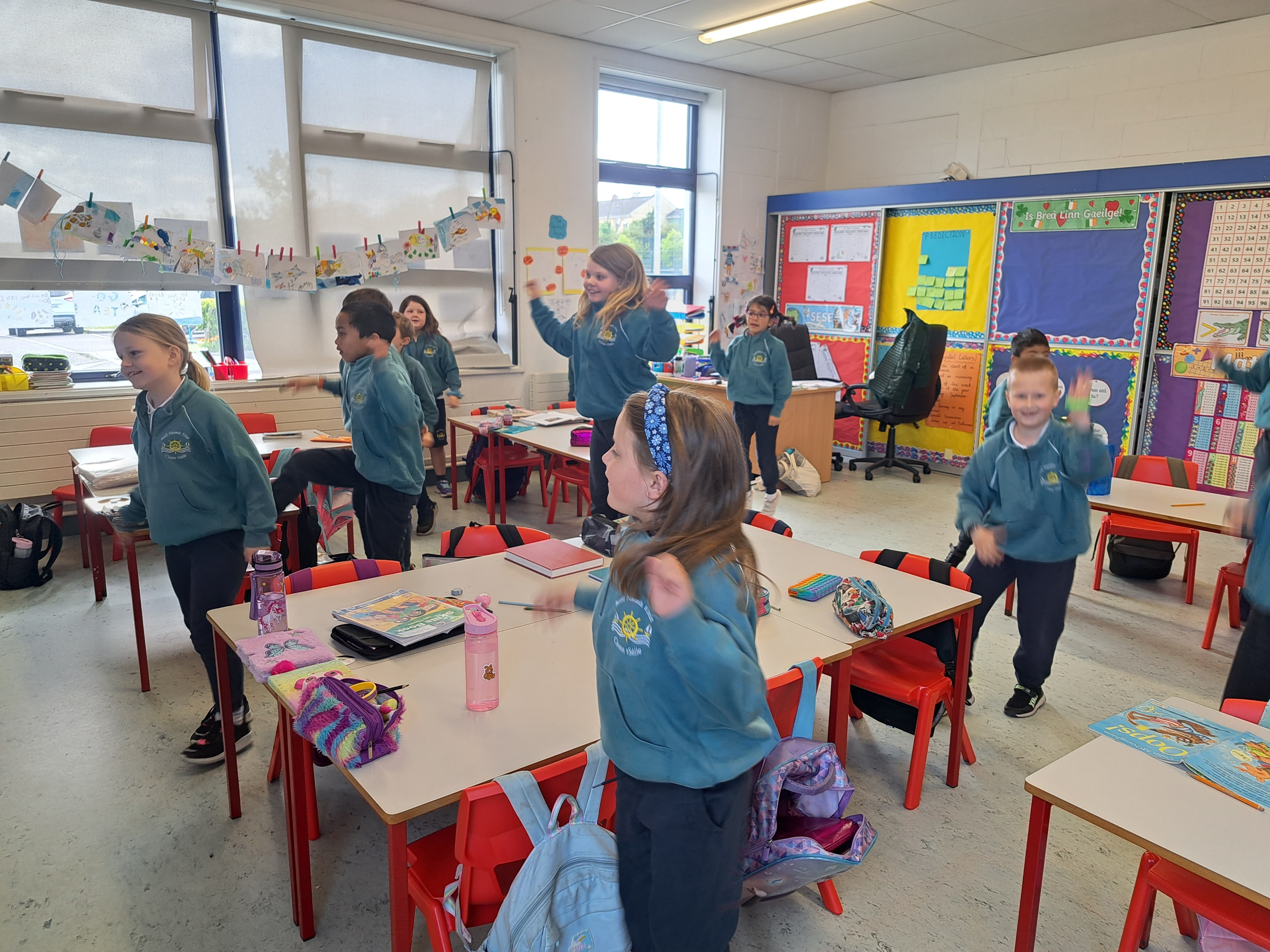 www.activeschoolflag.ie
[Speaker Notes: Please provide evidence of senior classes participating in this challenge]
Running Challenge
20/03-28/04
Dates:
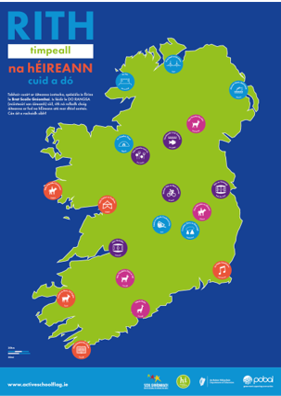 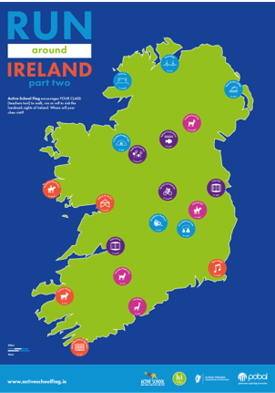 All classes participated.
Challenge lasted 4 weeks.
Running promoted in a FUN and inclusive way.
[Speaker Notes: This is a KEY part of the ASF process and should be organized as a whole of school activity. 
Please insert the dates that your school ran this challenge in the box provided at the top of this page.]
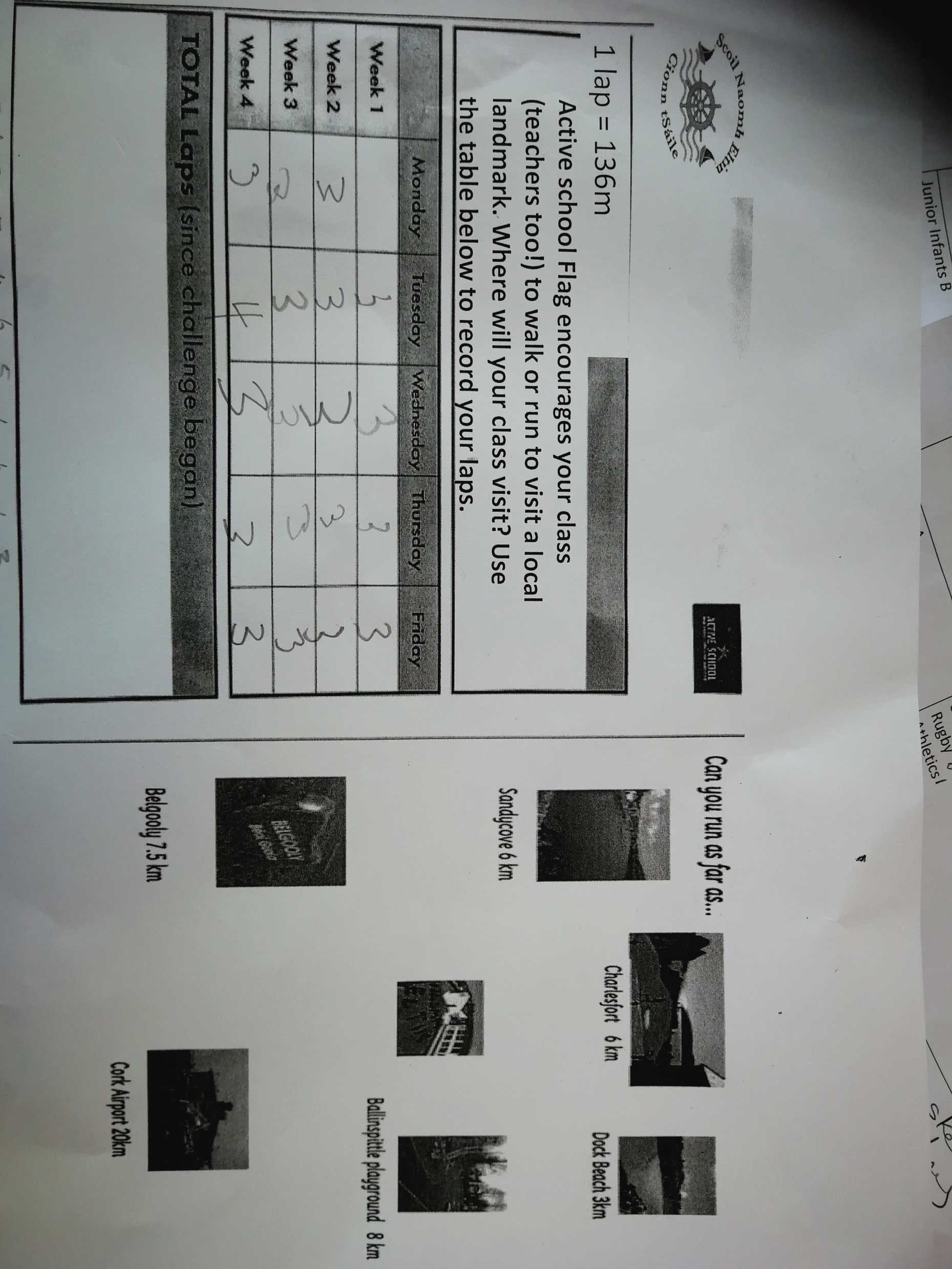 Running Challenge: Juniors
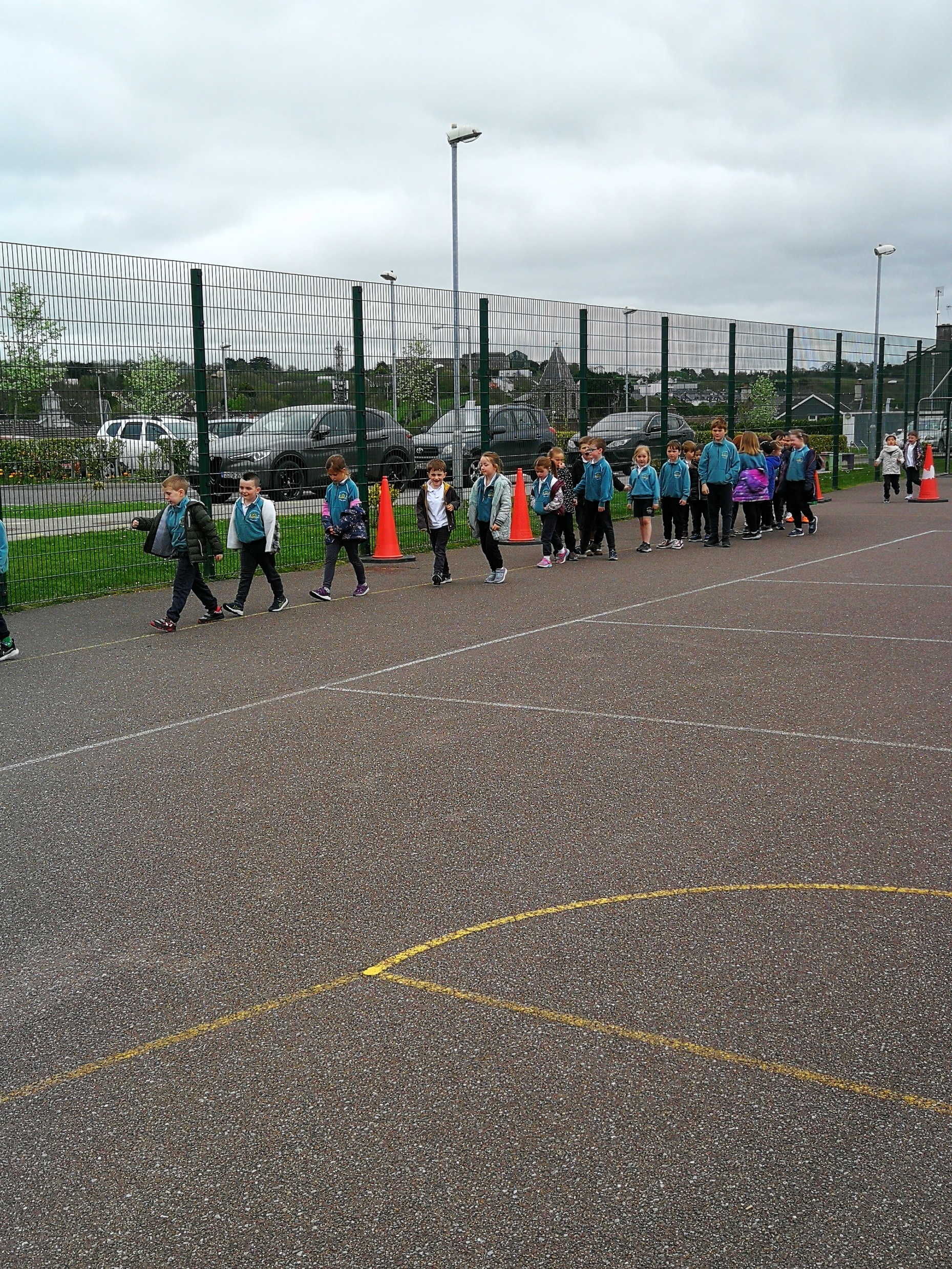 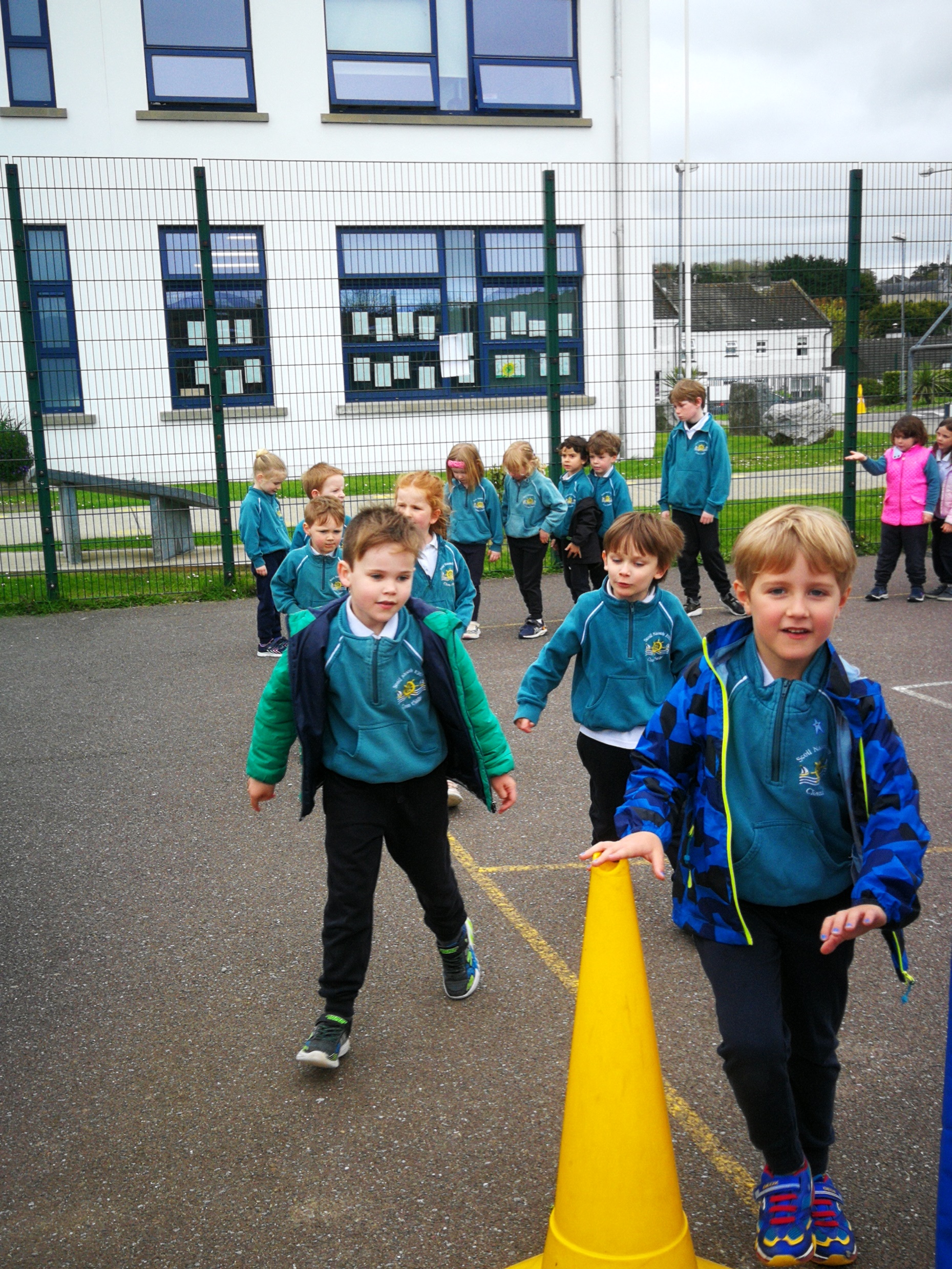 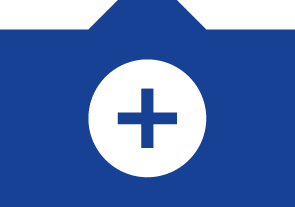 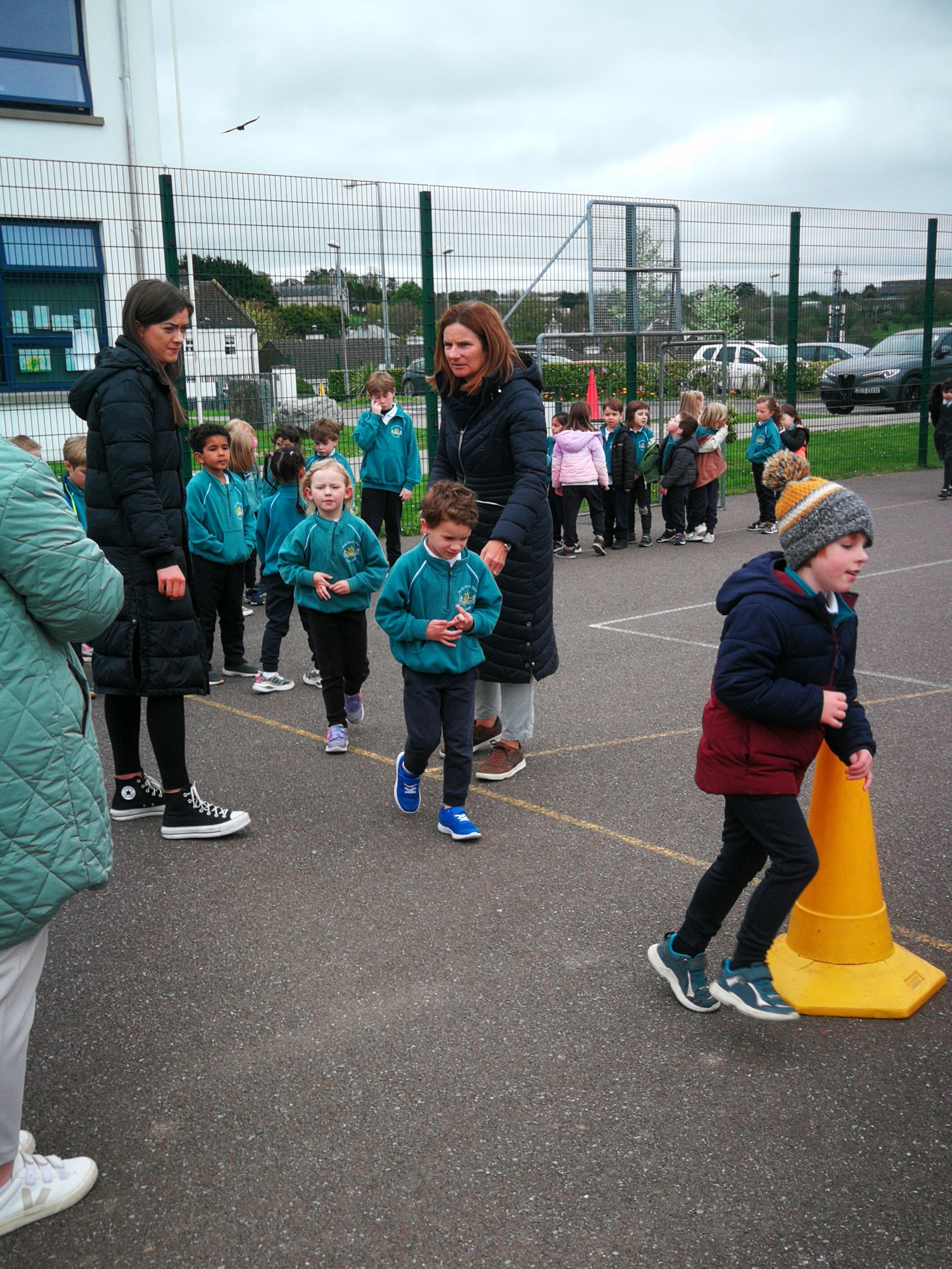 www.activeschoolflag.ie
[Speaker Notes: Please provide evidence of junior classes participating in this challenge]
Running Challenge: Seniors
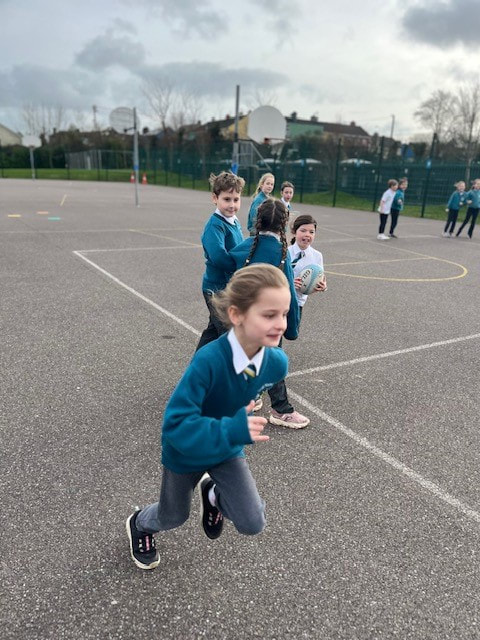 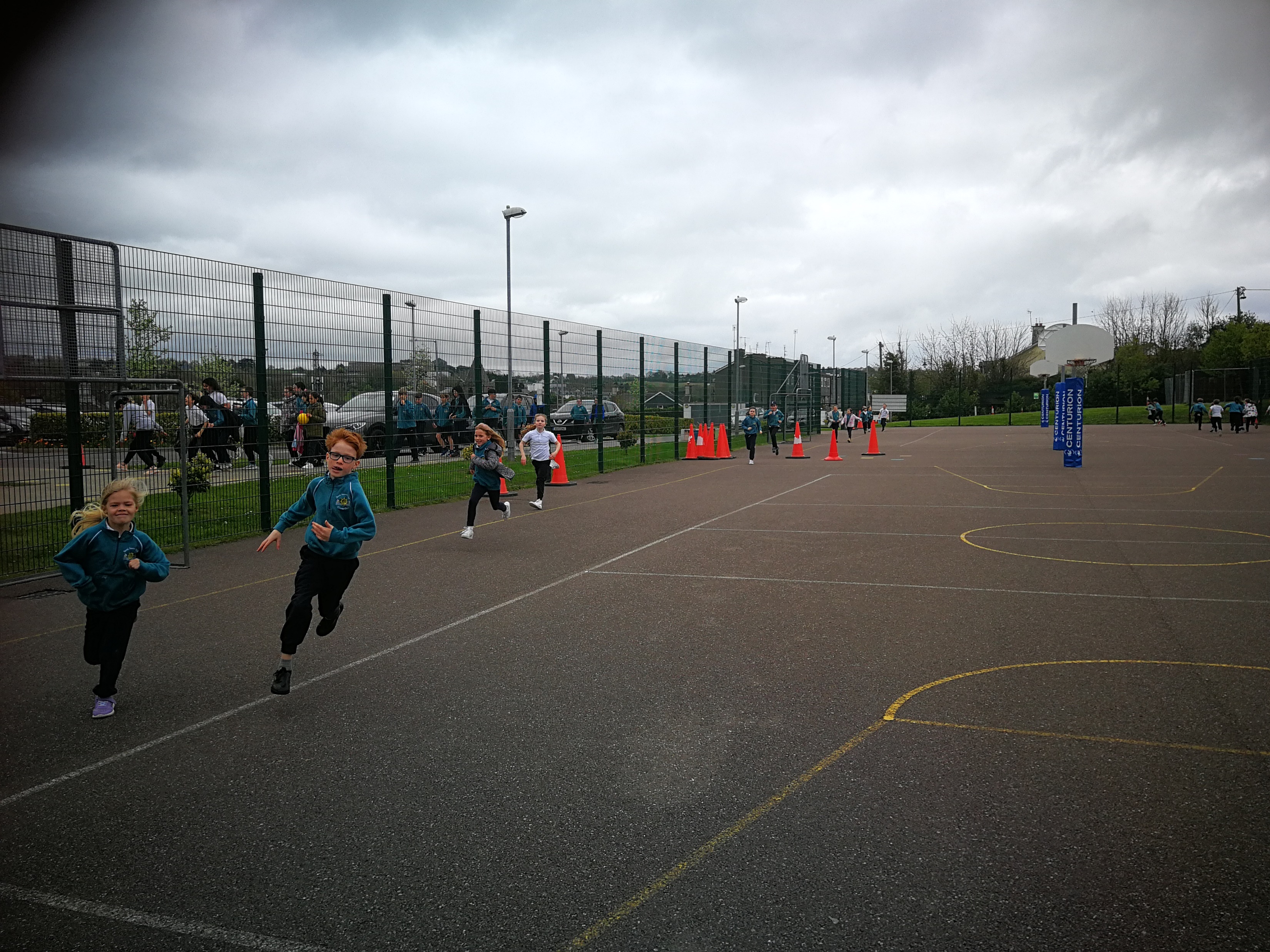 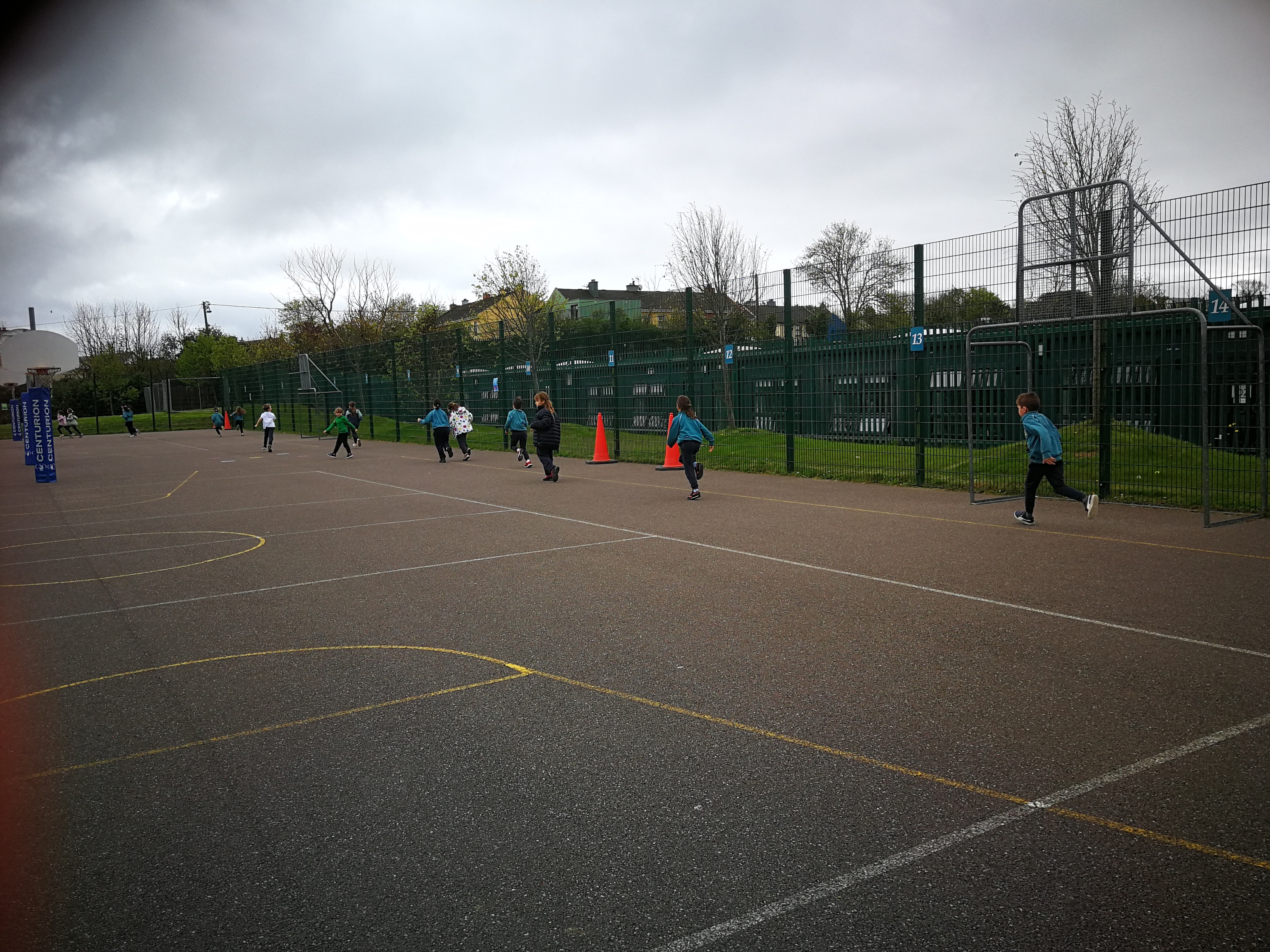 www.activeschoolflag.ie
[Speaker Notes: Please provide evidence of senior classes participating in this challenge]
Active Halloween Disco
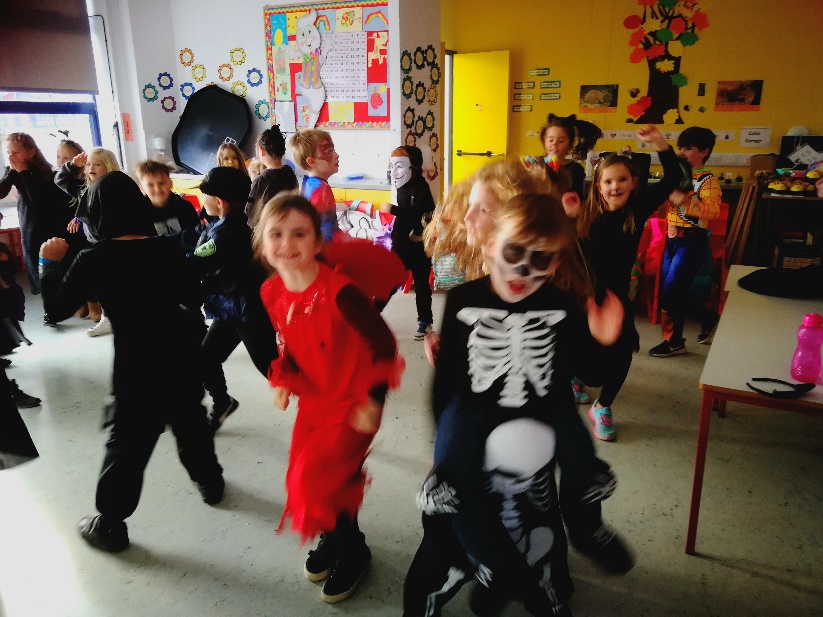 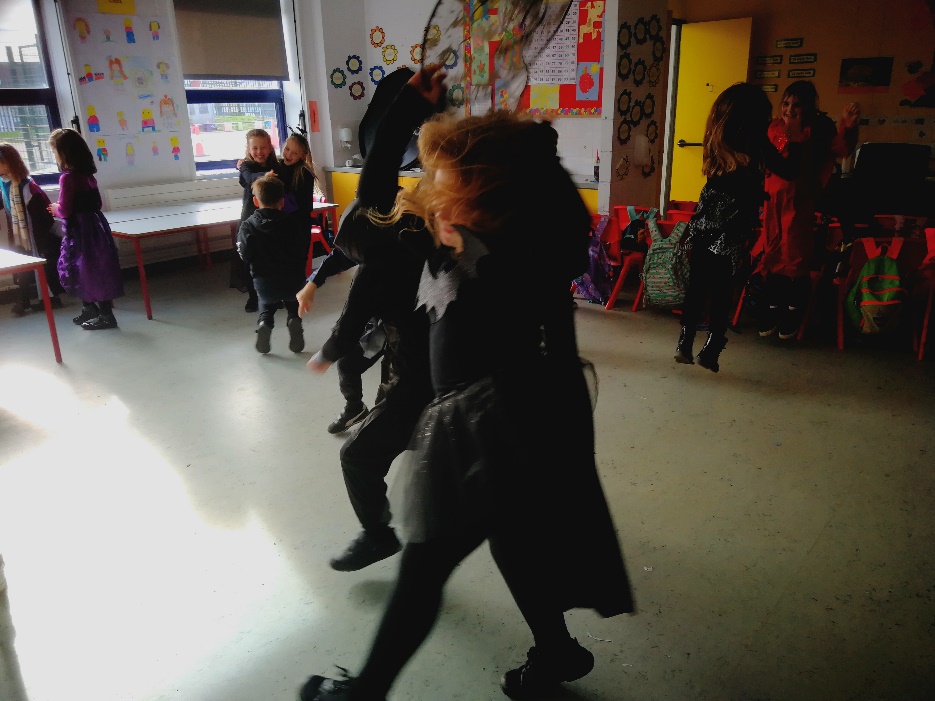 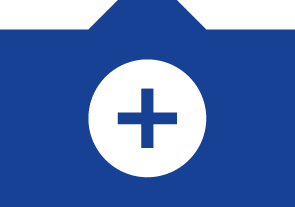 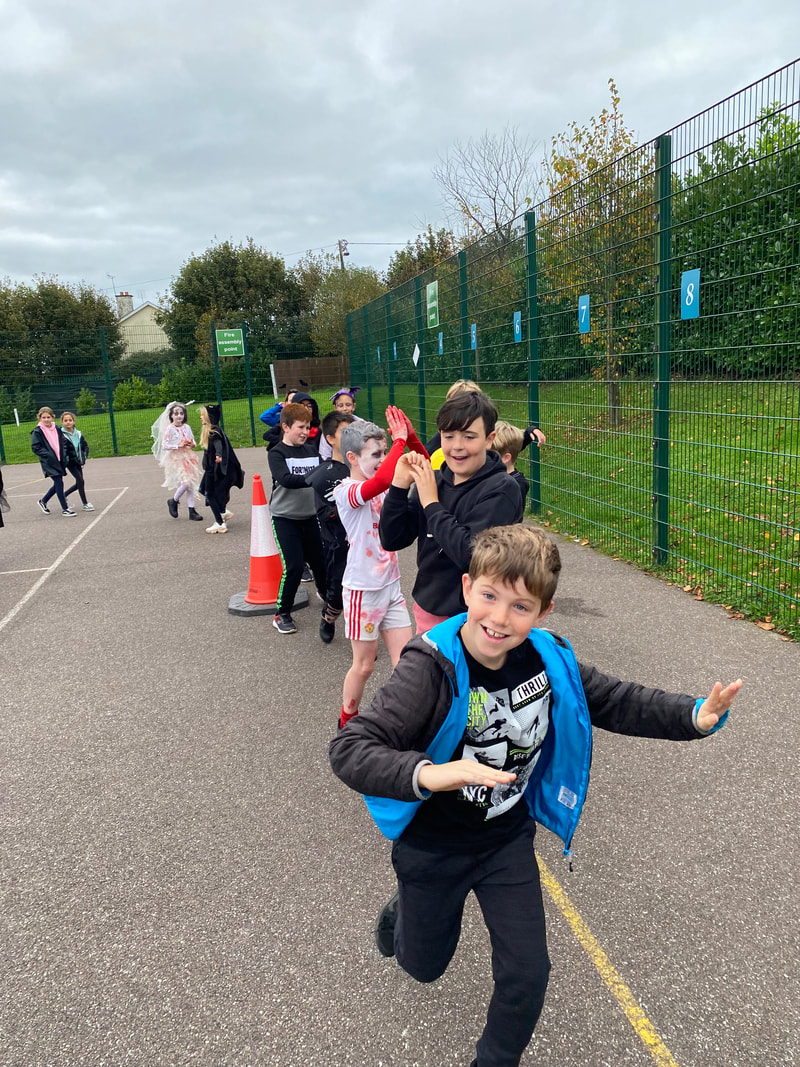 www.activeschoolflag.ie
[Speaker Notes: Please provide evidence of your Active Halloween activities]
St Patrick’s Day Parade
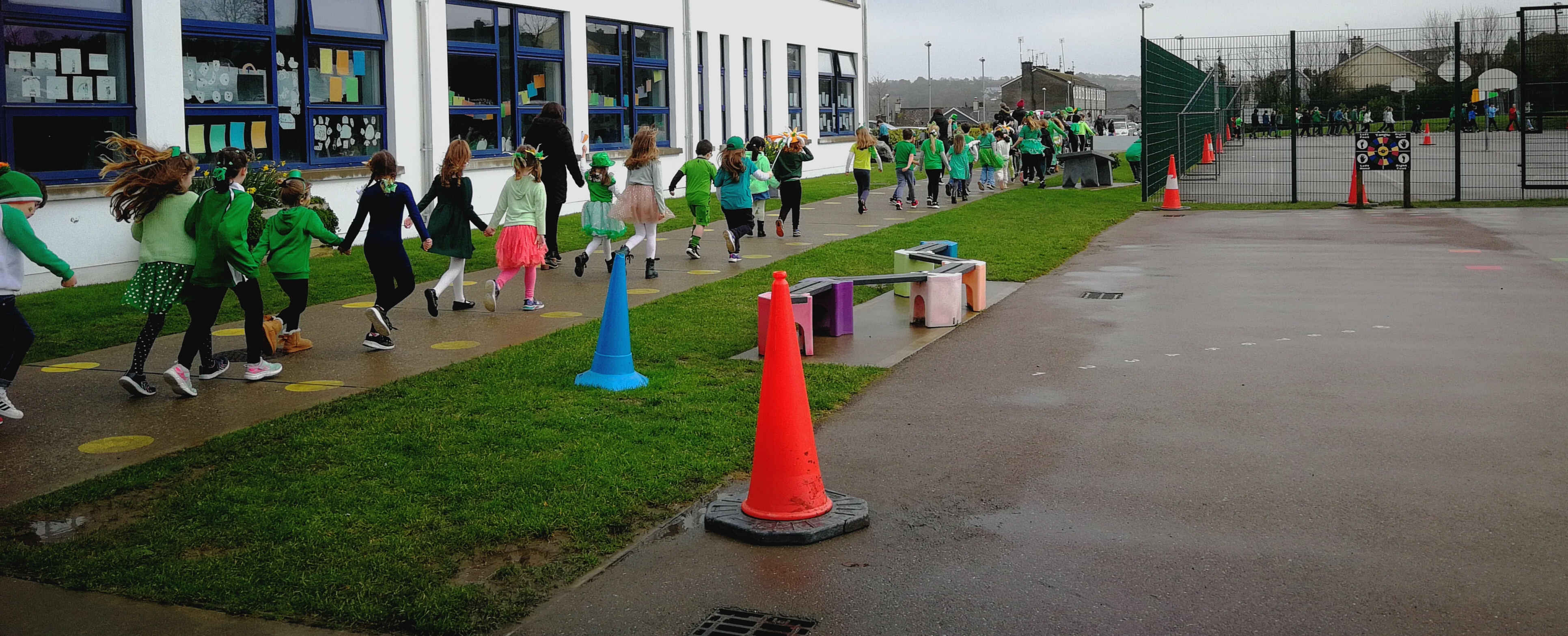 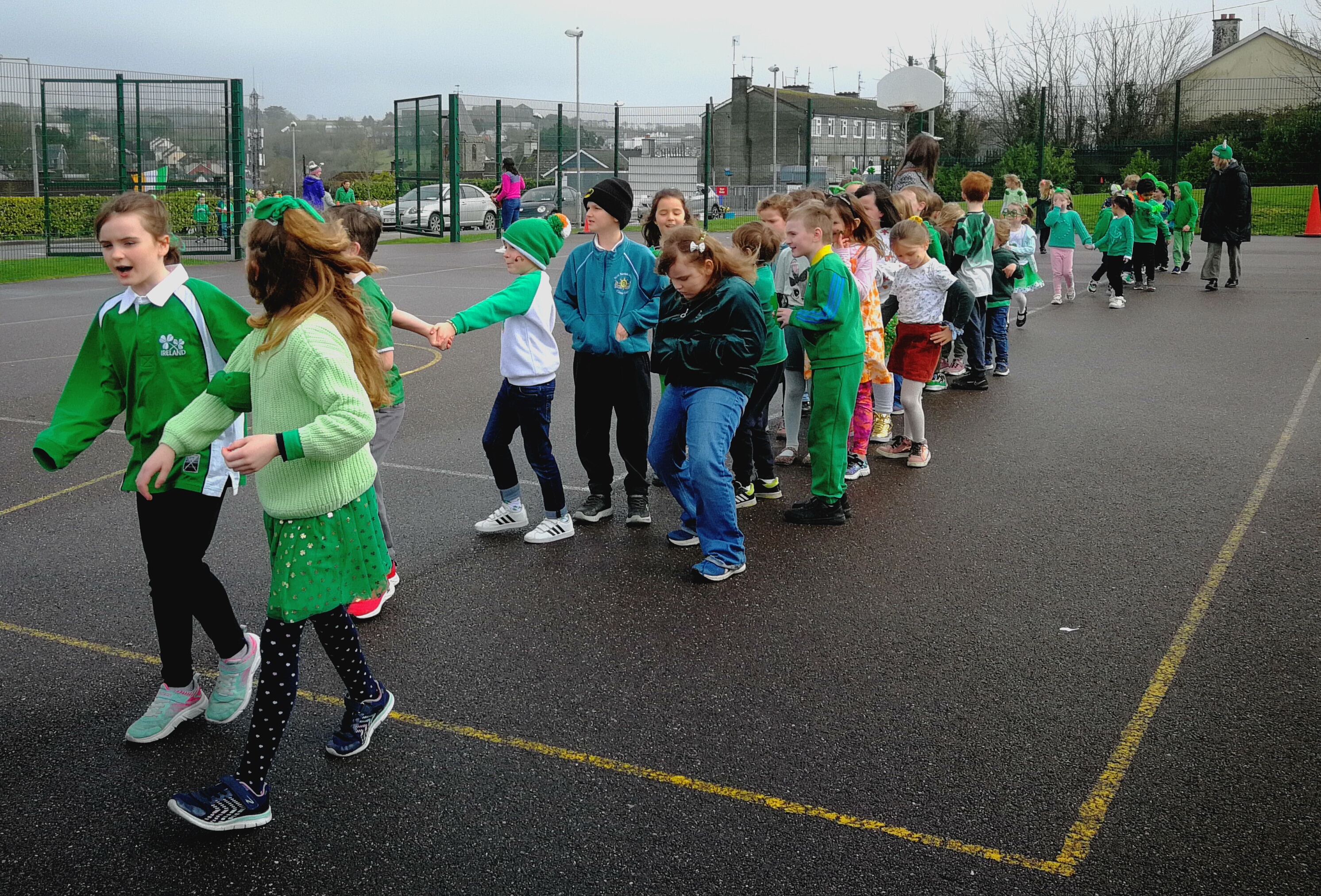 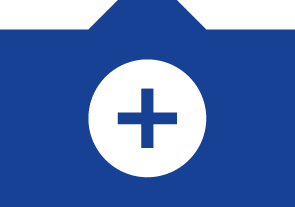 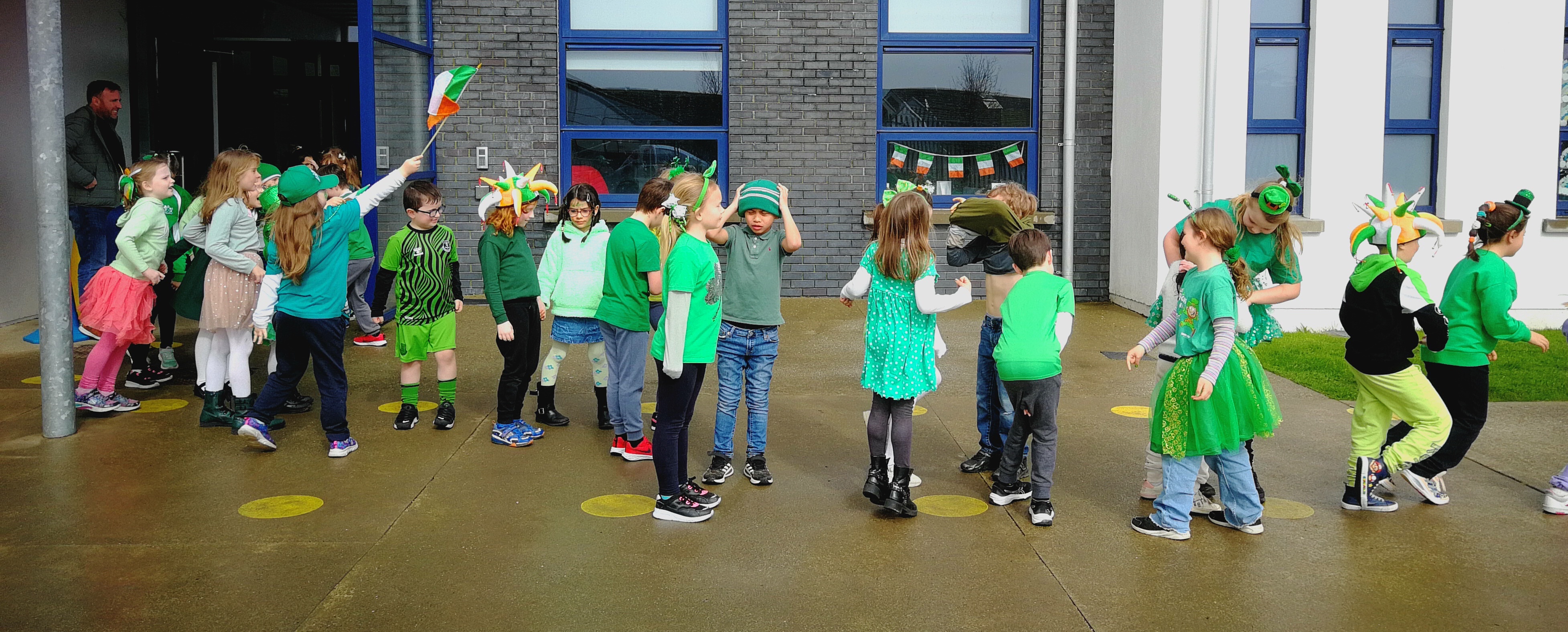 www.activeschoolflag.ie
[Speaker Notes: Please provide evidence of your Santa Dash/other activities that you ran to energize the lead up to the Christmas holidays]
St Patrick’s Day Céilí
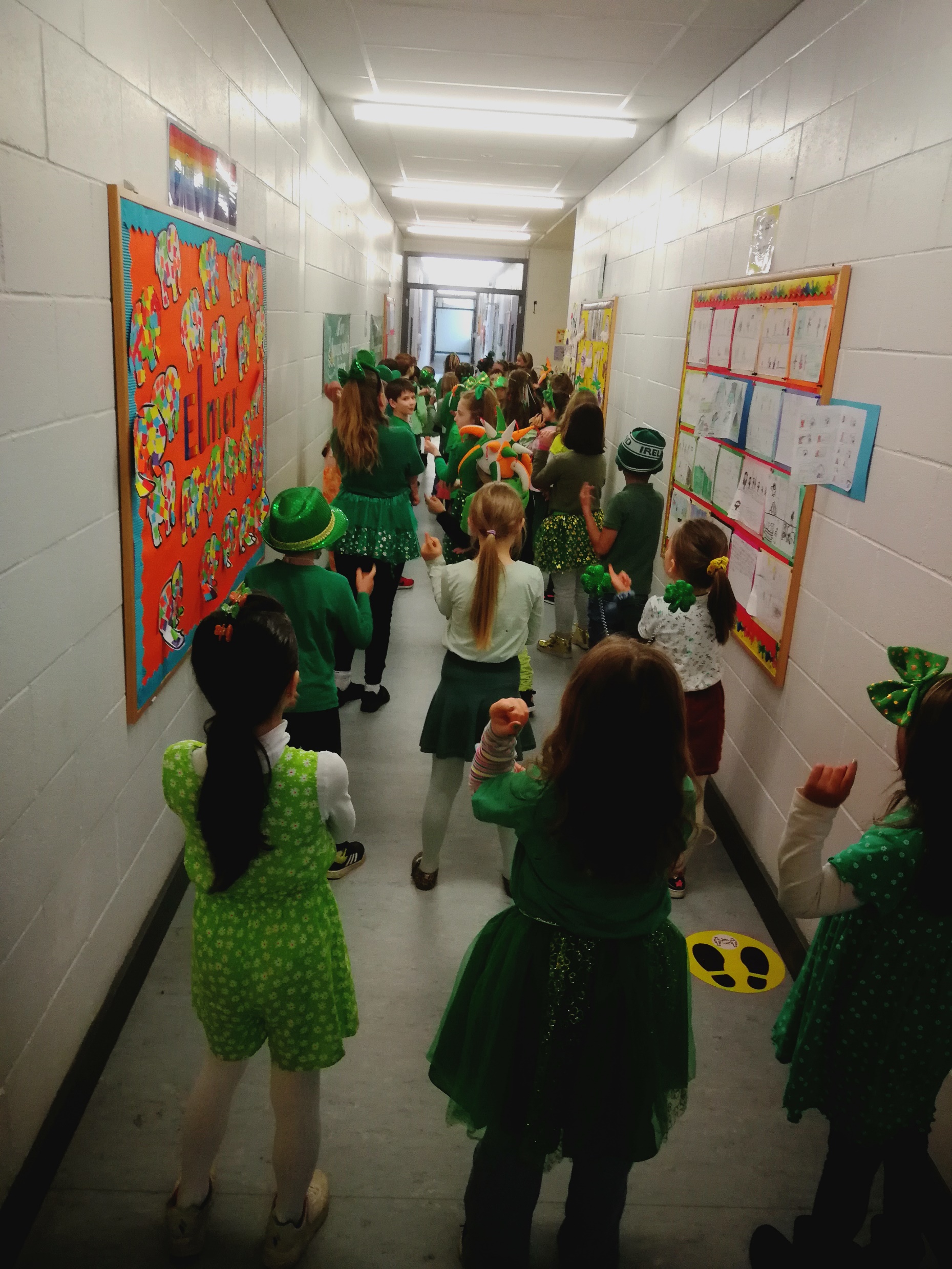 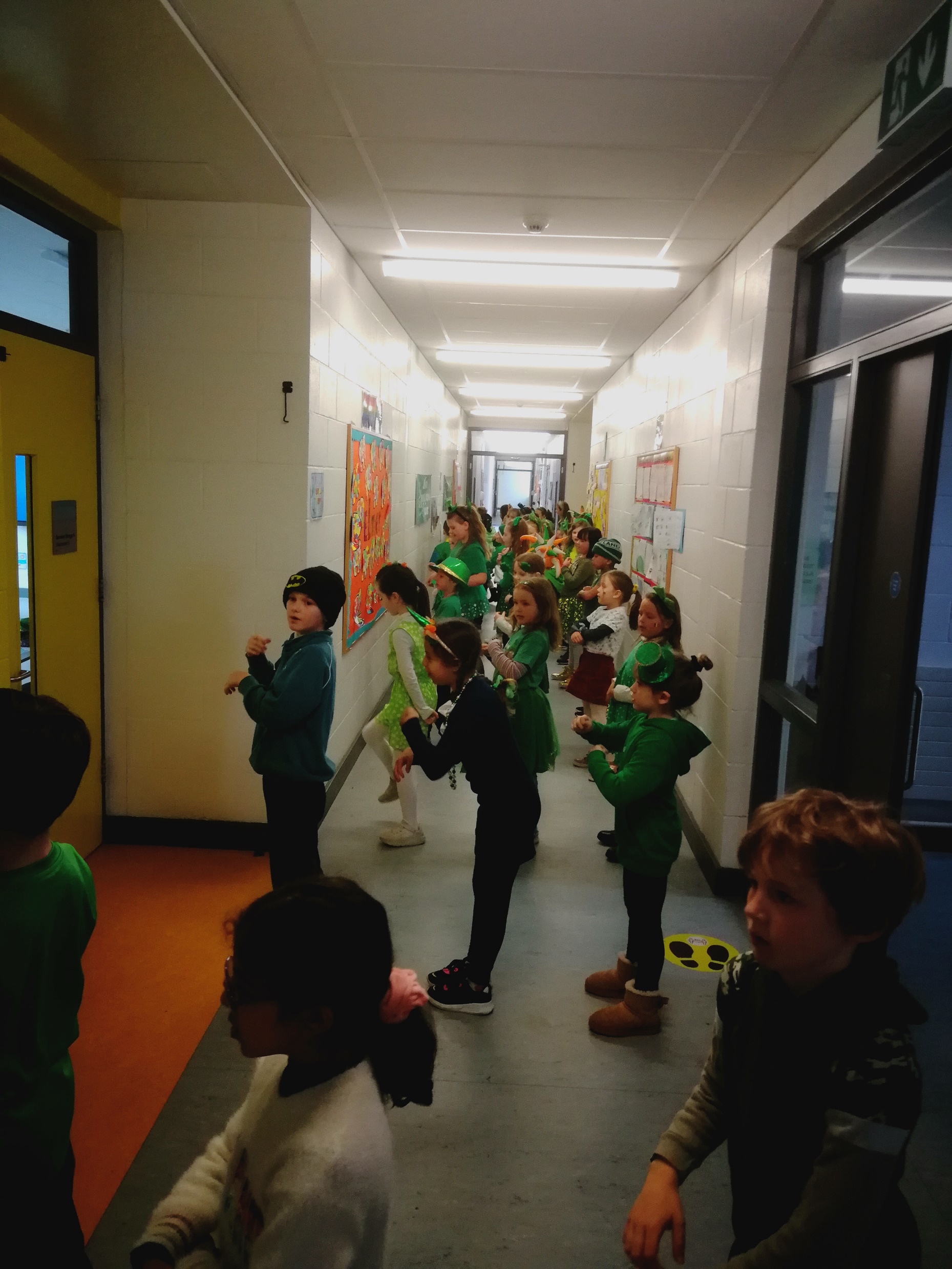 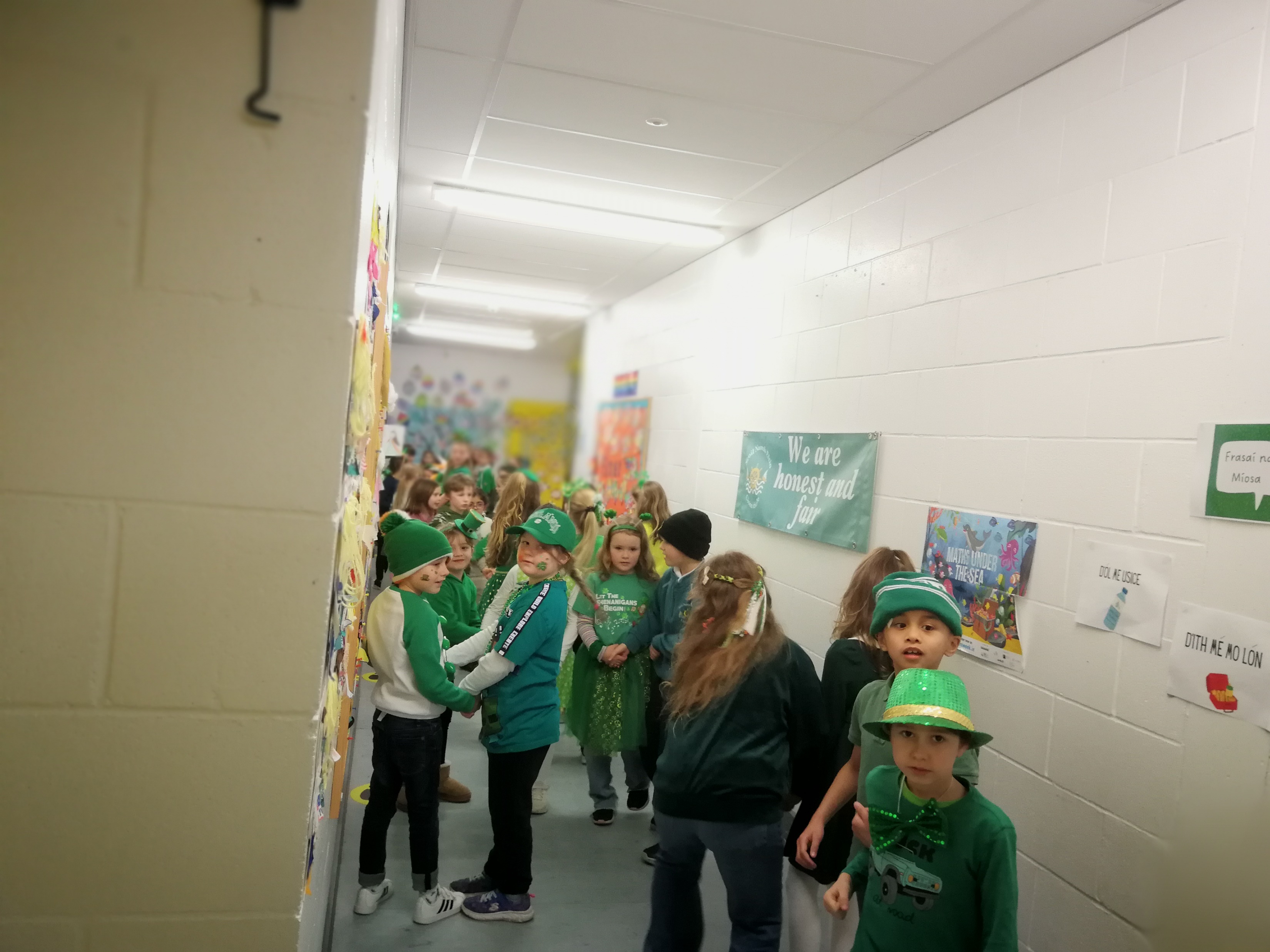 Easter Egg Exercise Hunt
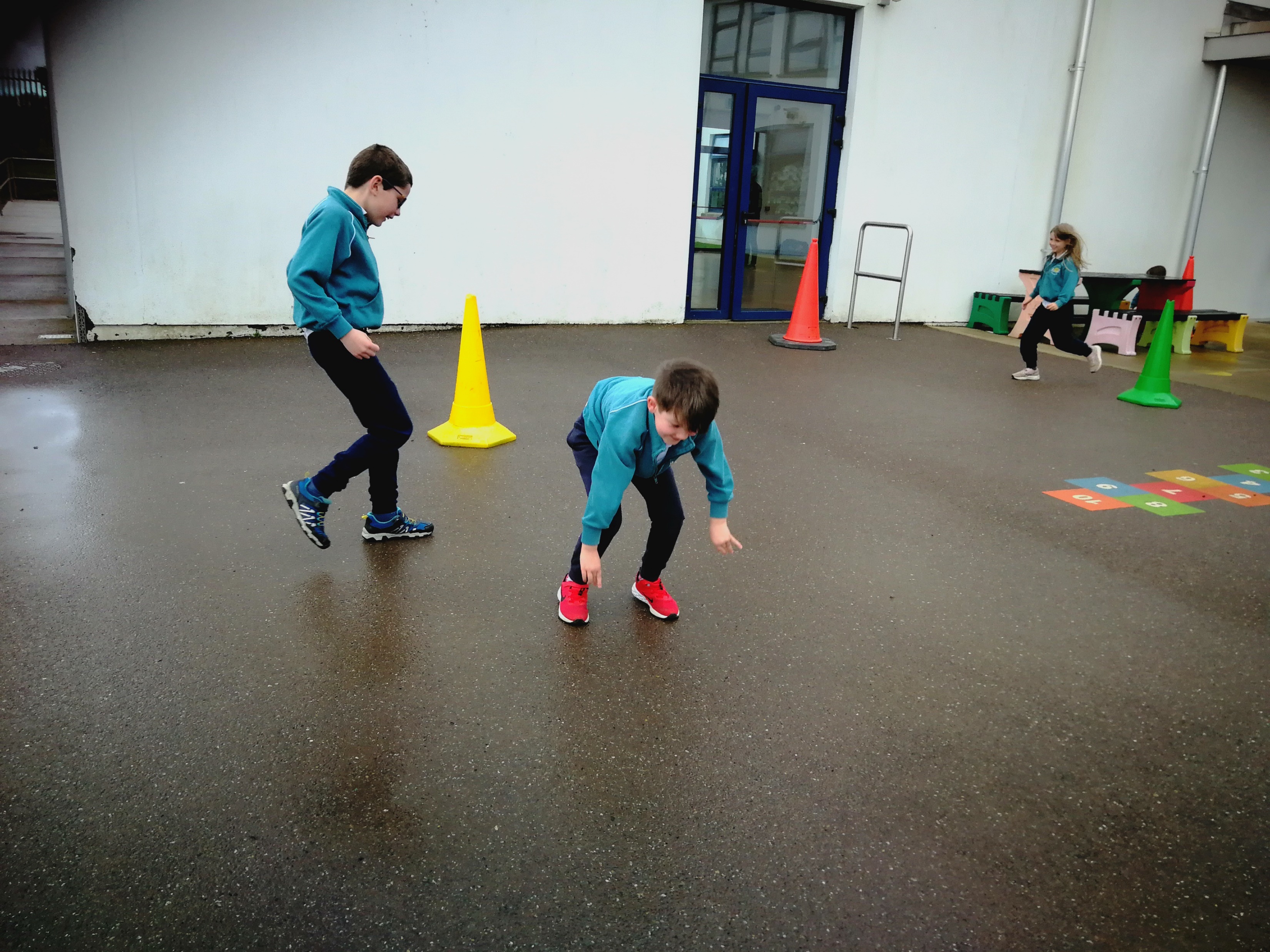 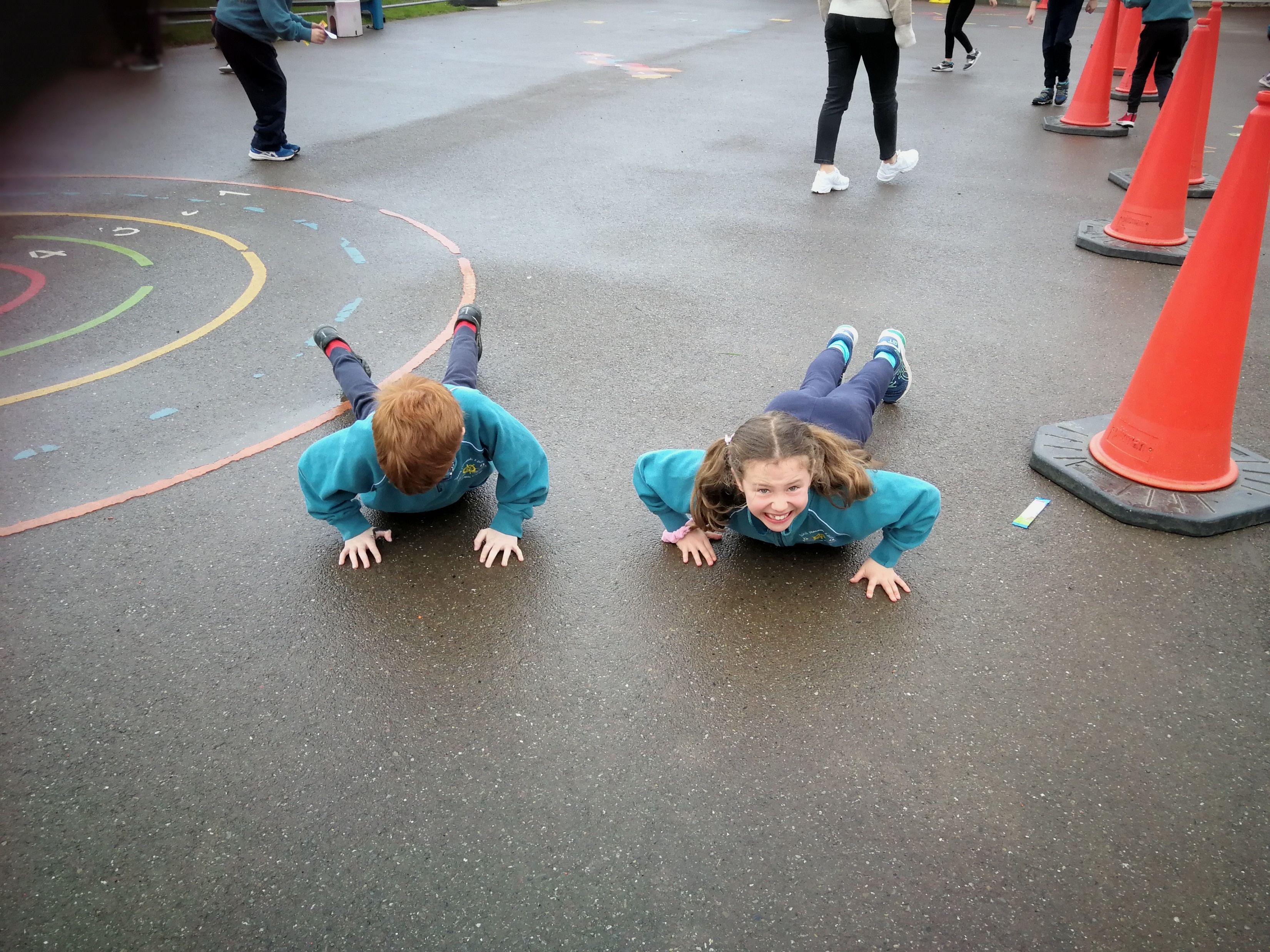 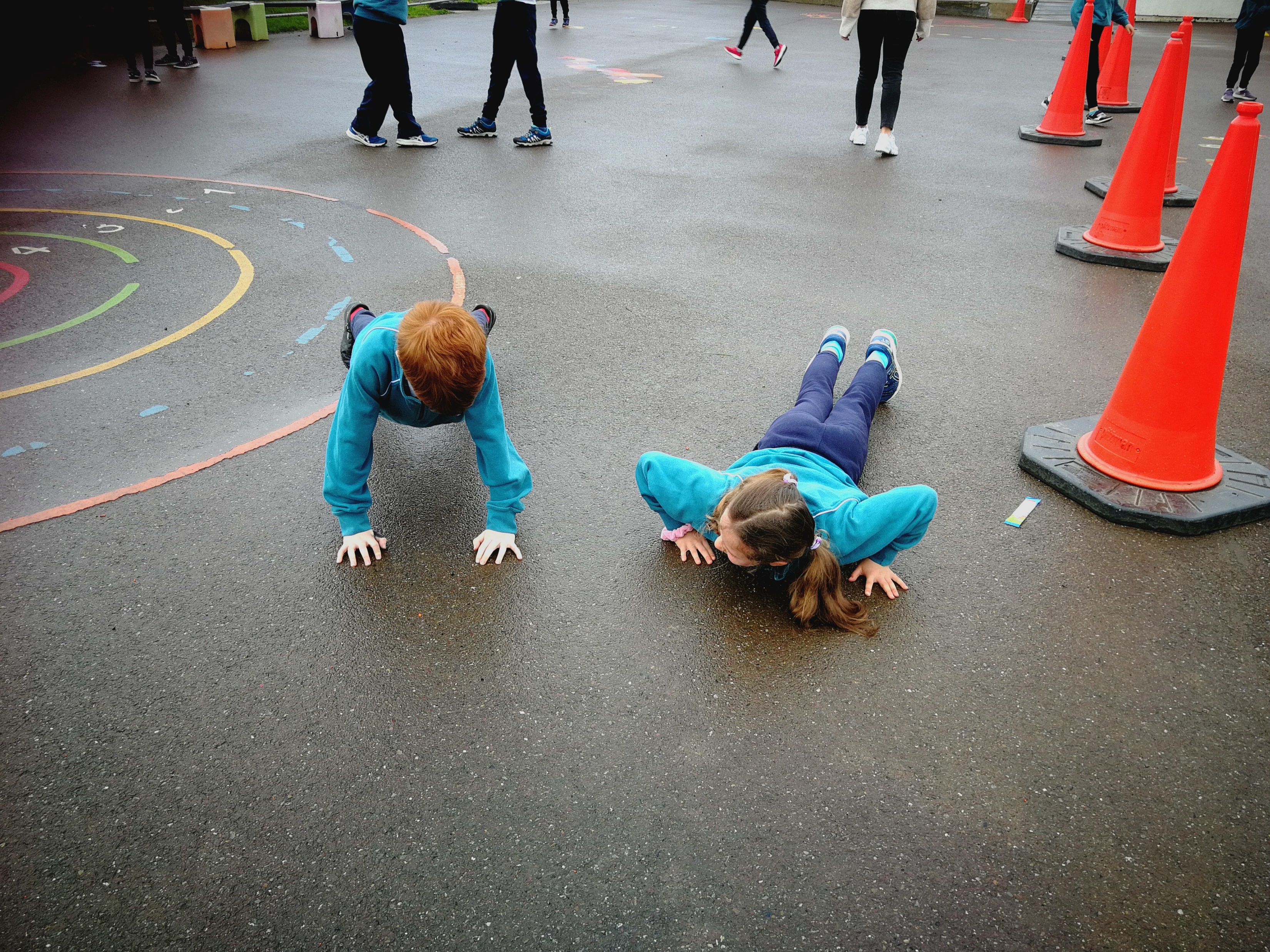 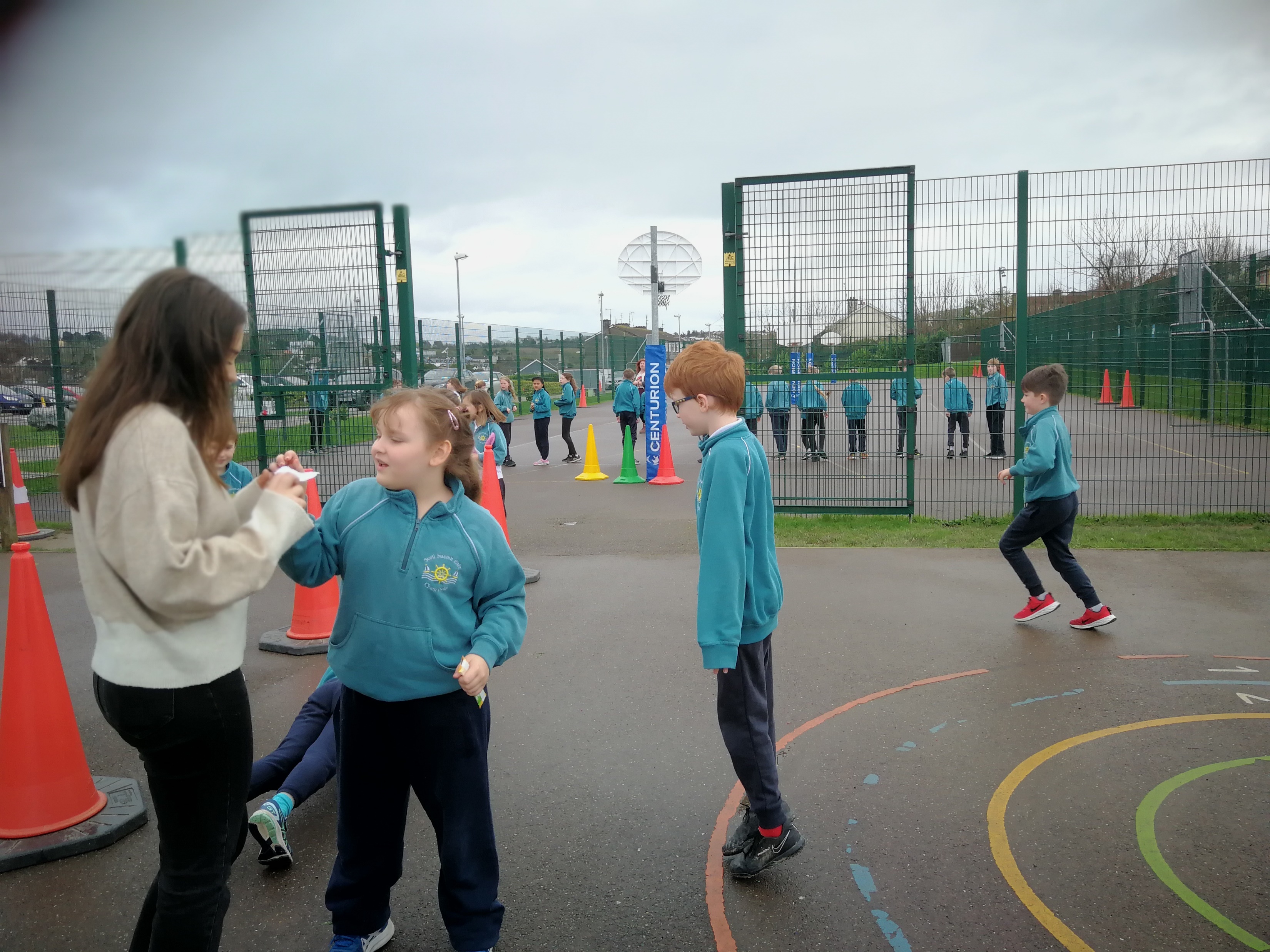 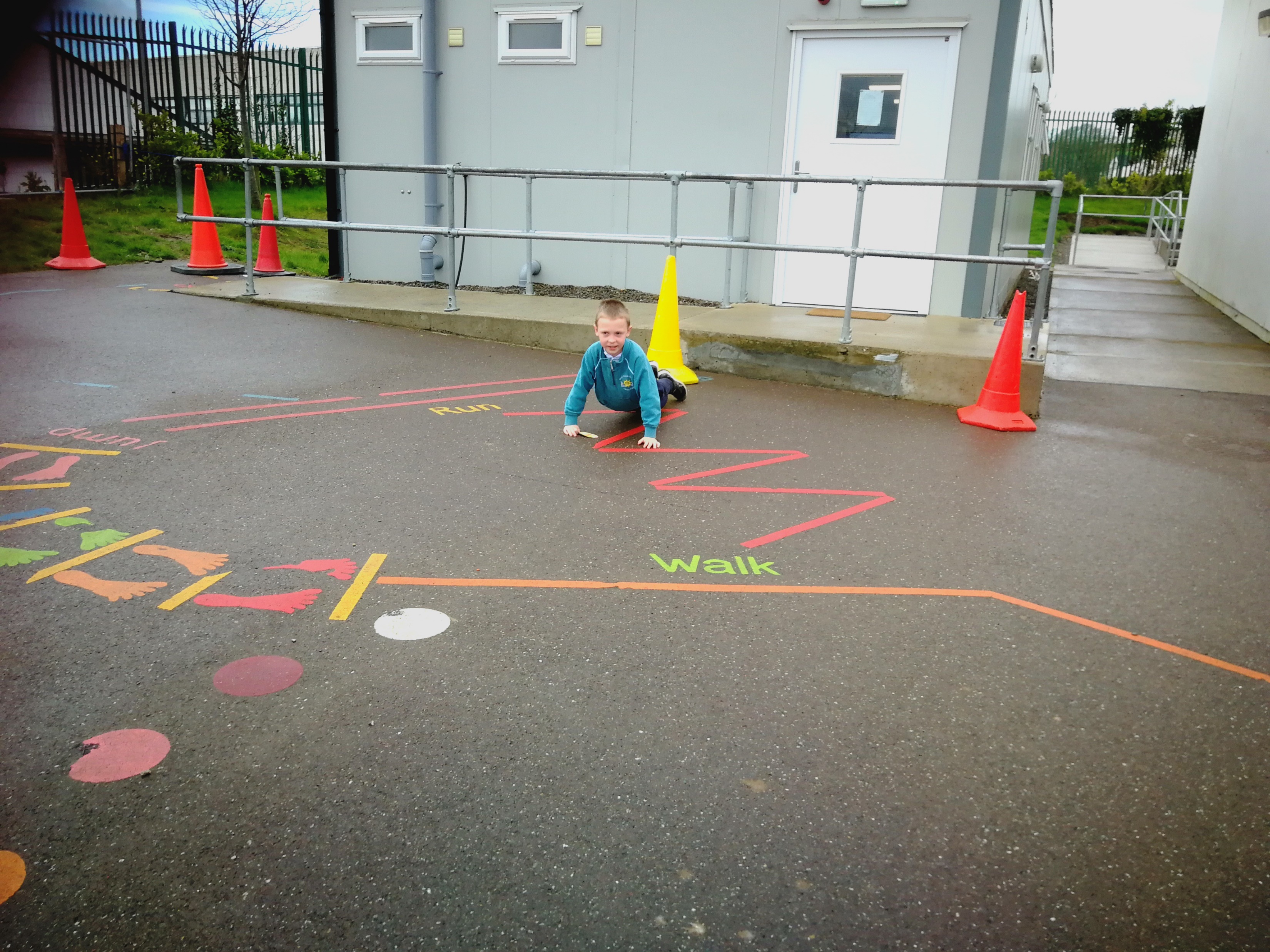 Workout Wednesdays
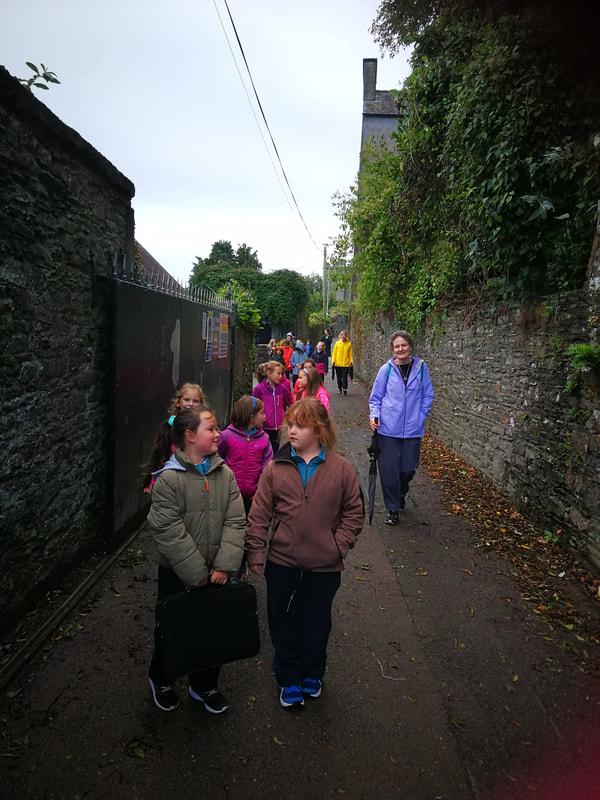 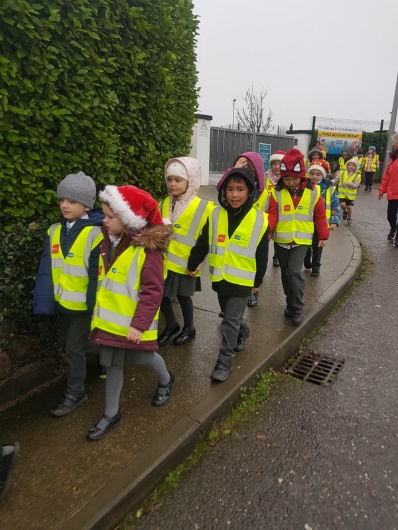 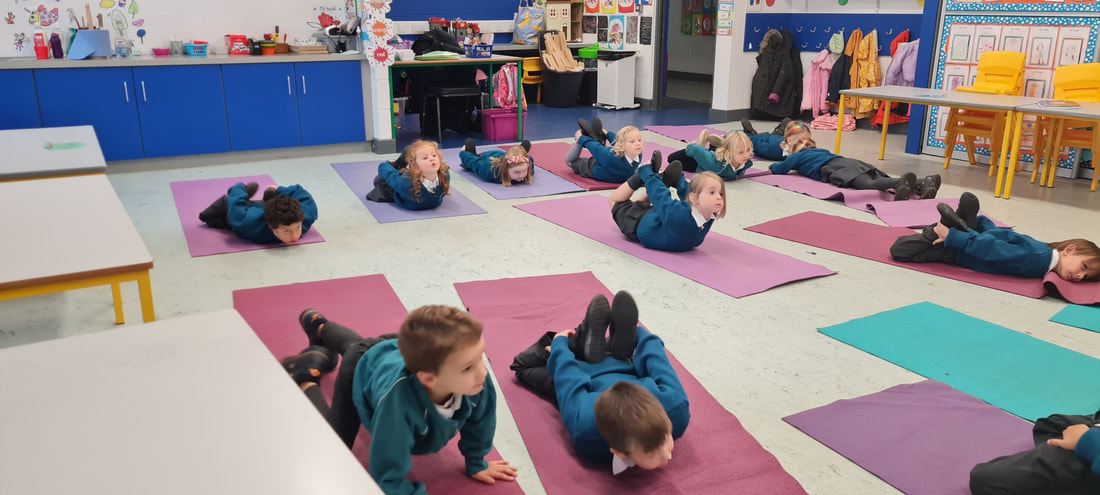 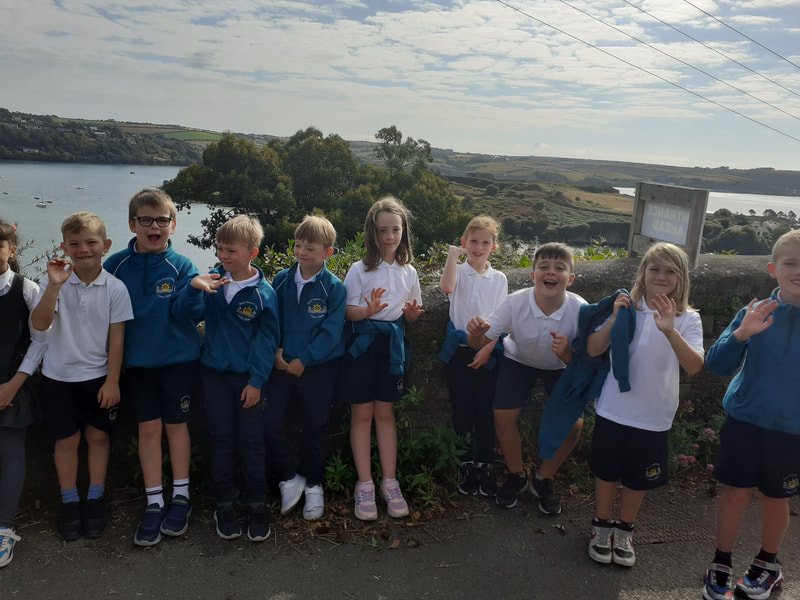 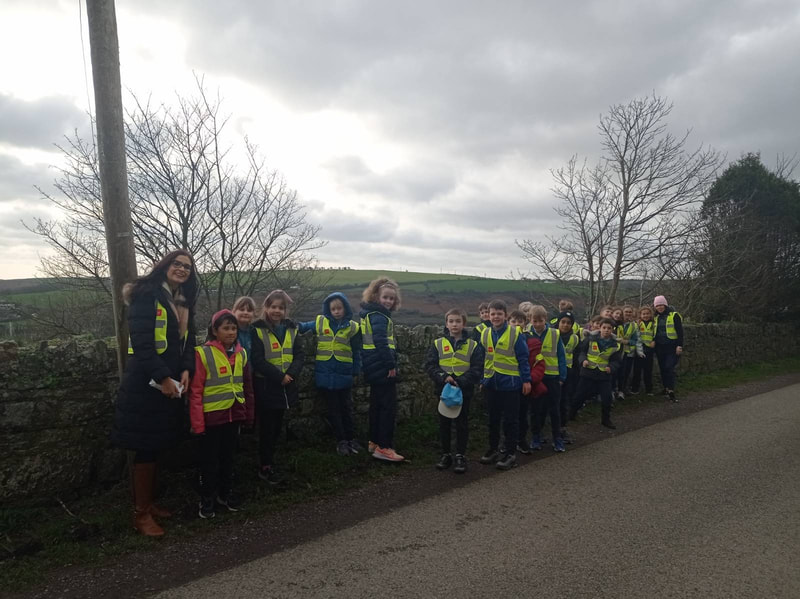 www.activeschoolflag.ie
[Speaker Notes: Please provide evidence of your participation in #FeelGoodFridays (if applicable)]
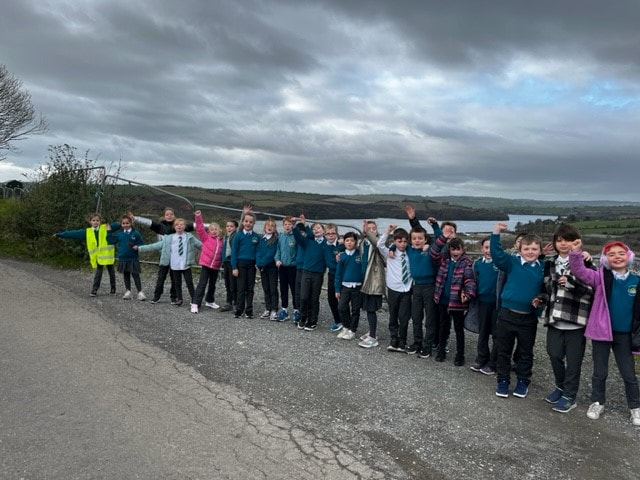 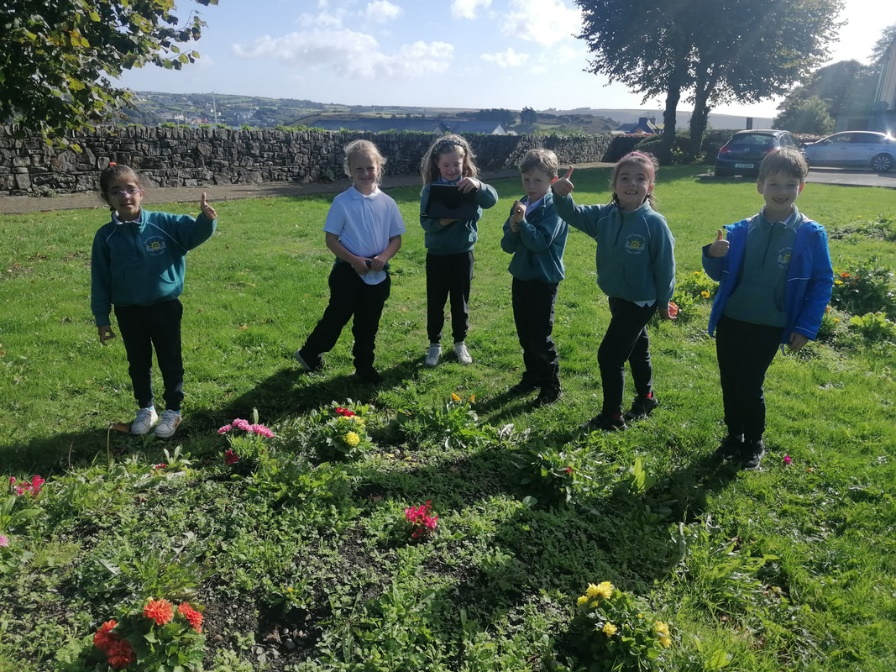 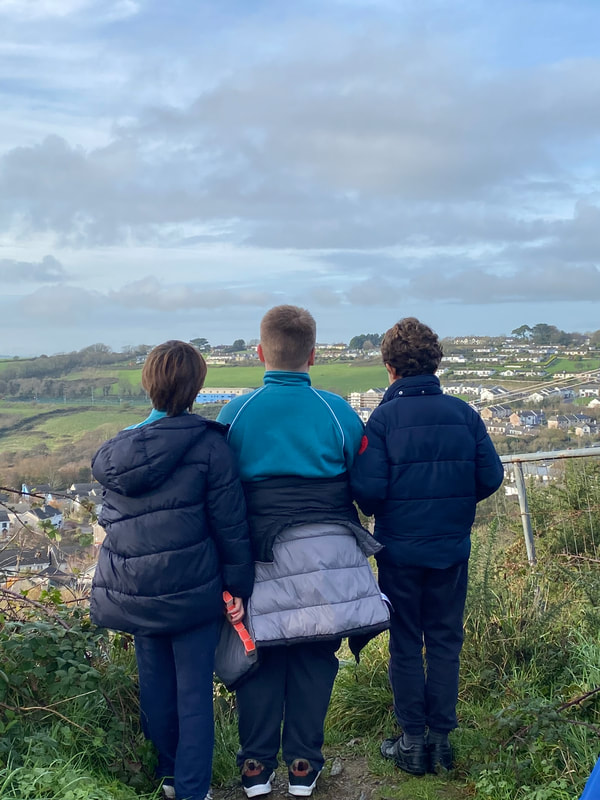 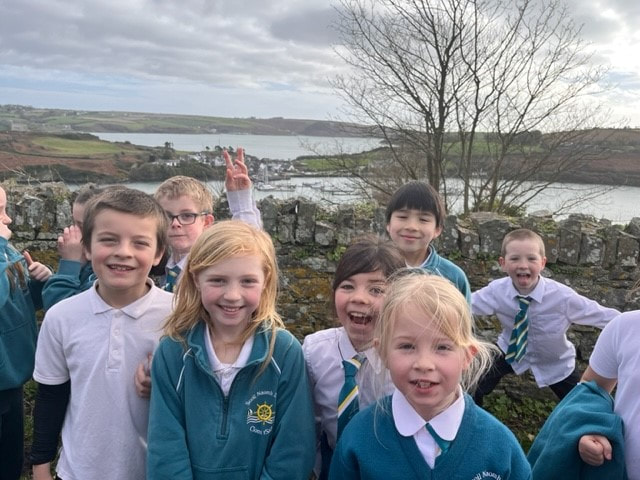 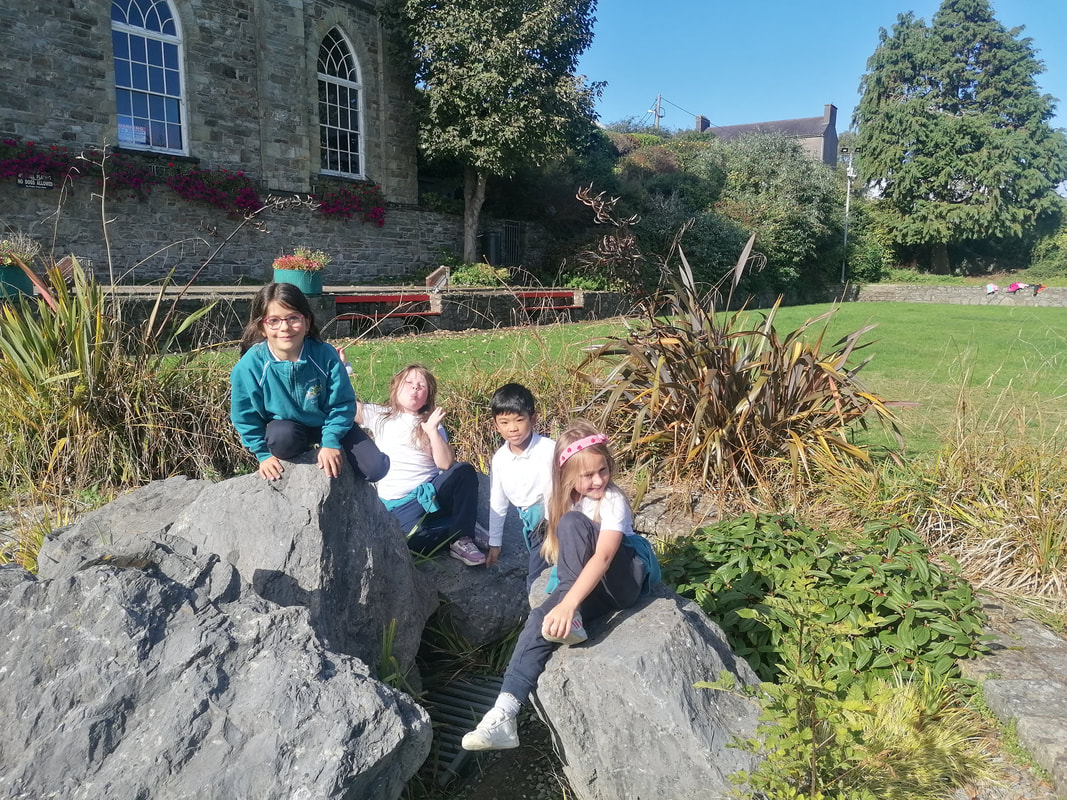 Decreasing Sedentary Time
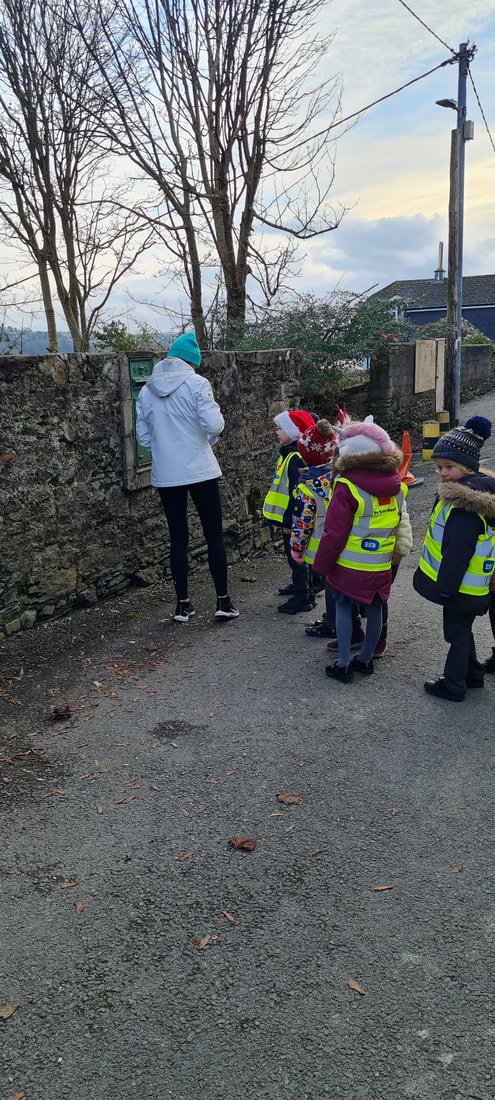 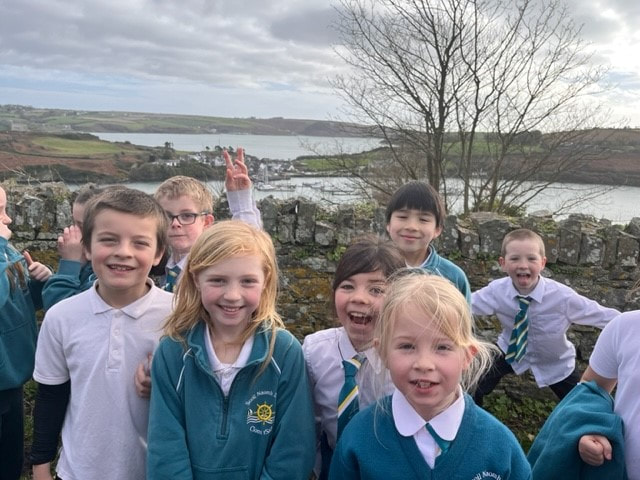 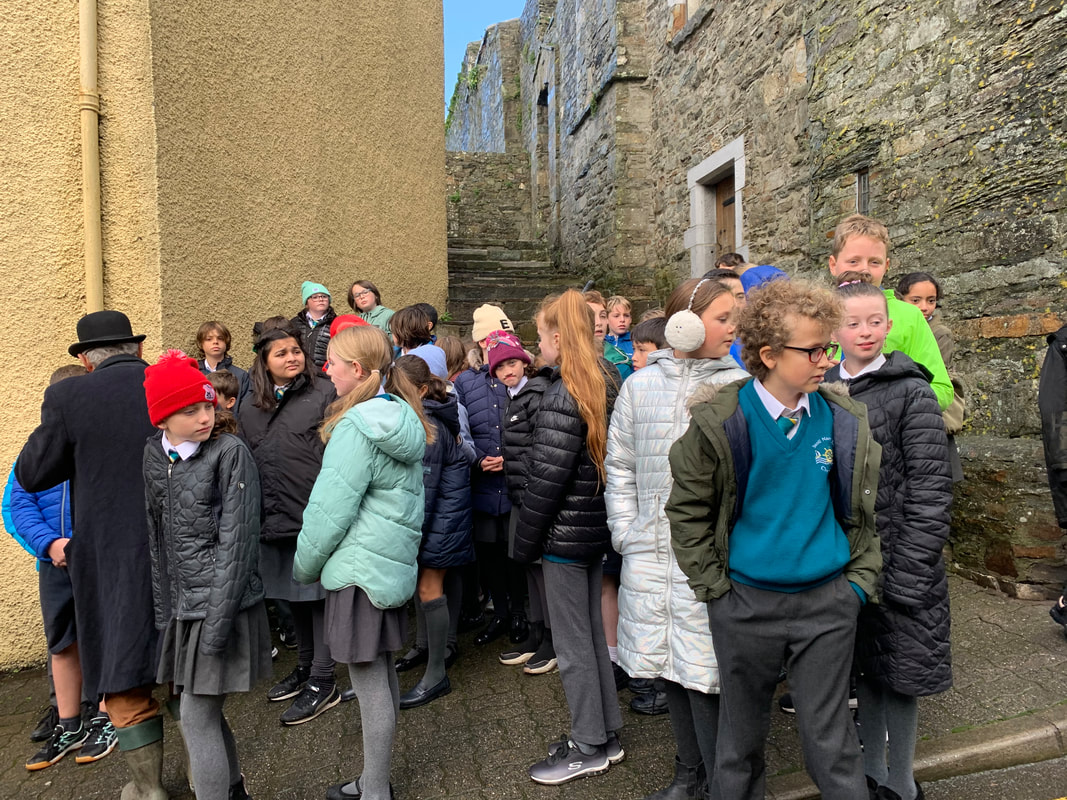 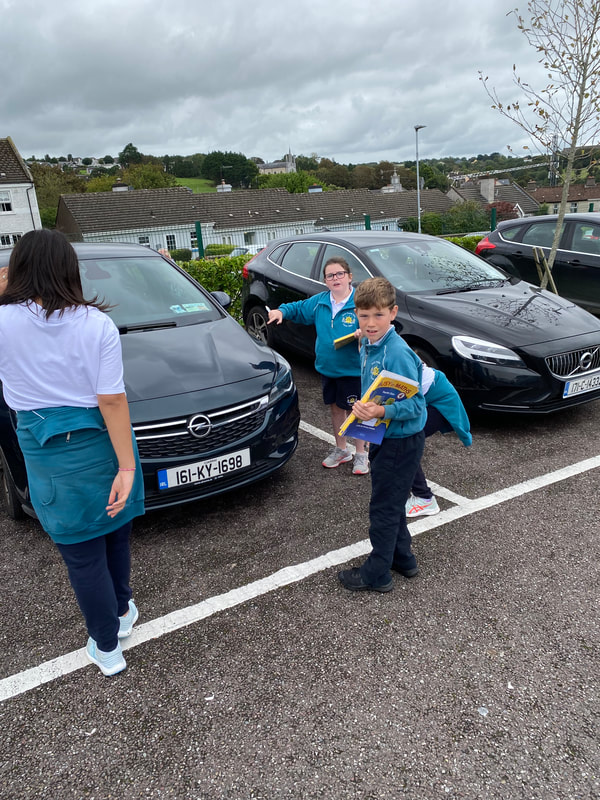 www.activeschoolflag.ie
[Speaker Notes: This criterion applies to RENEWAL schools. Please provide evidence of the actions that classes agreed, with their teachers, to decrease sedentary time. 
New applicant schools can delete this slide.]
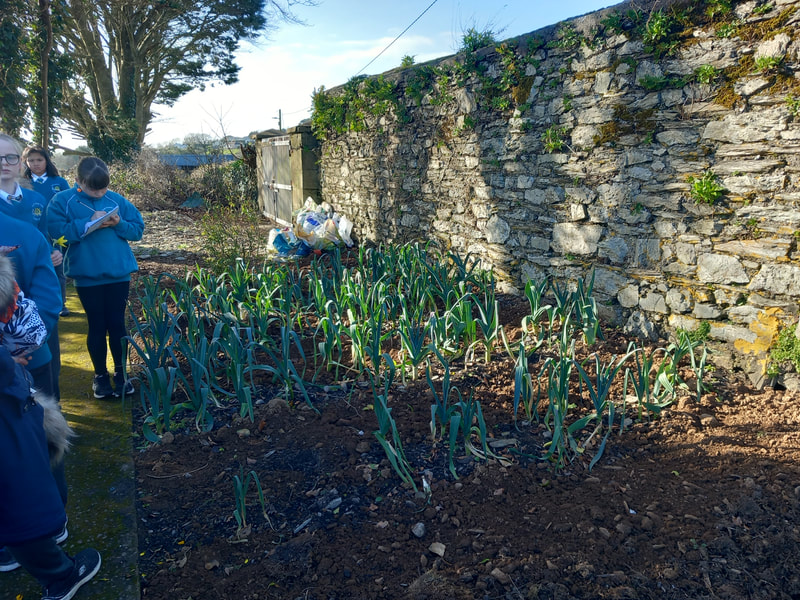 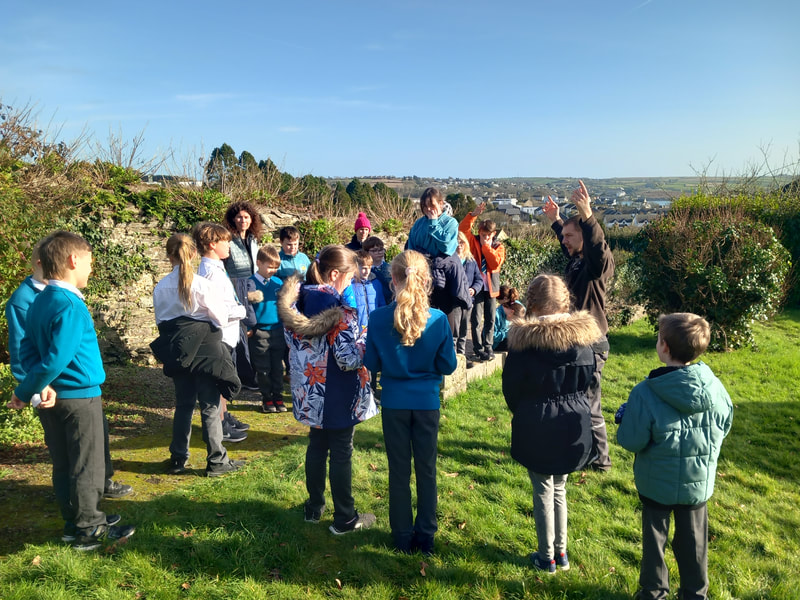 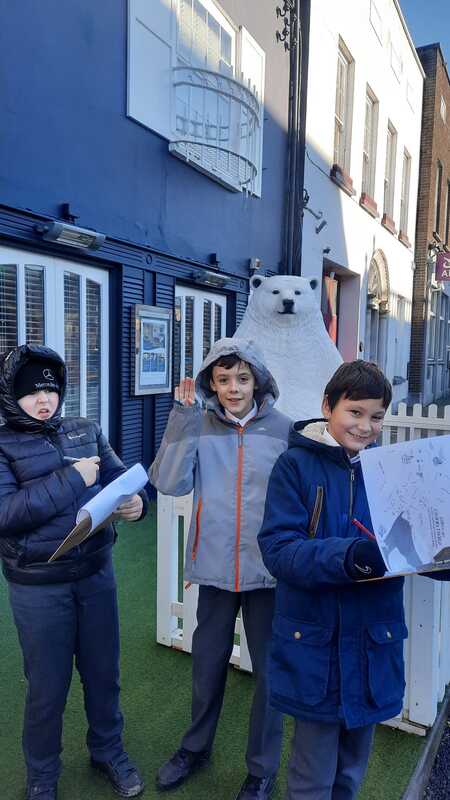 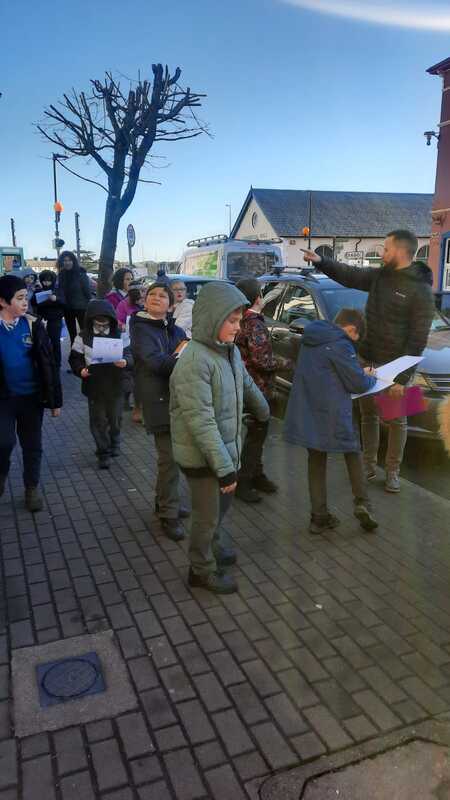 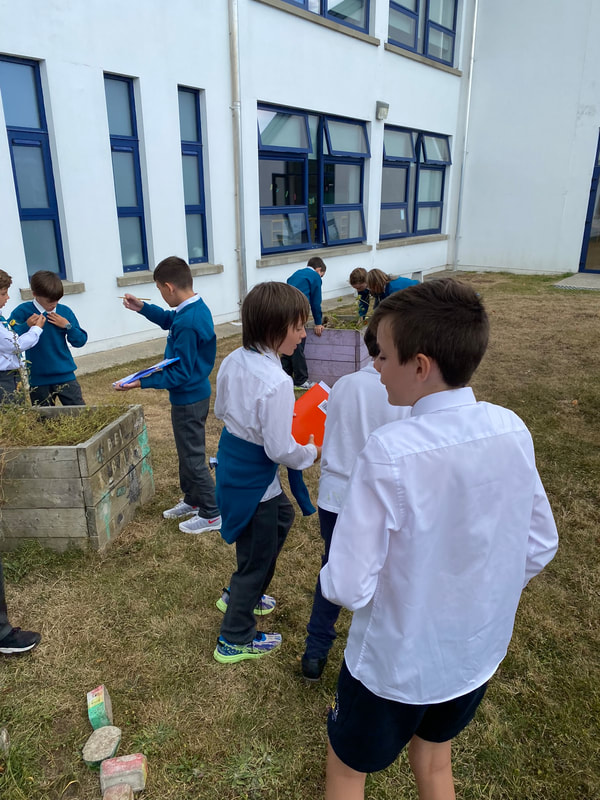